Group M/EEG Analysis DemoStatistics in sensor and source space
Jason Taylor
University of Manchester
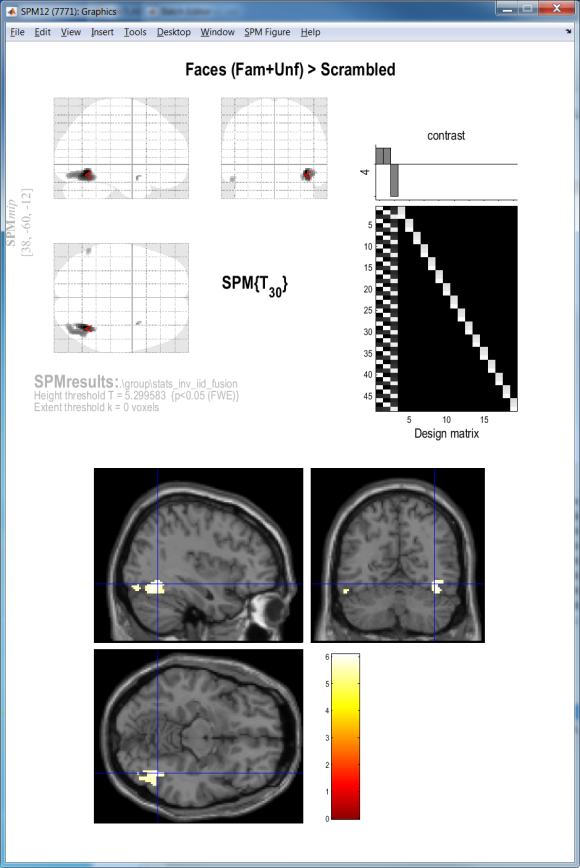 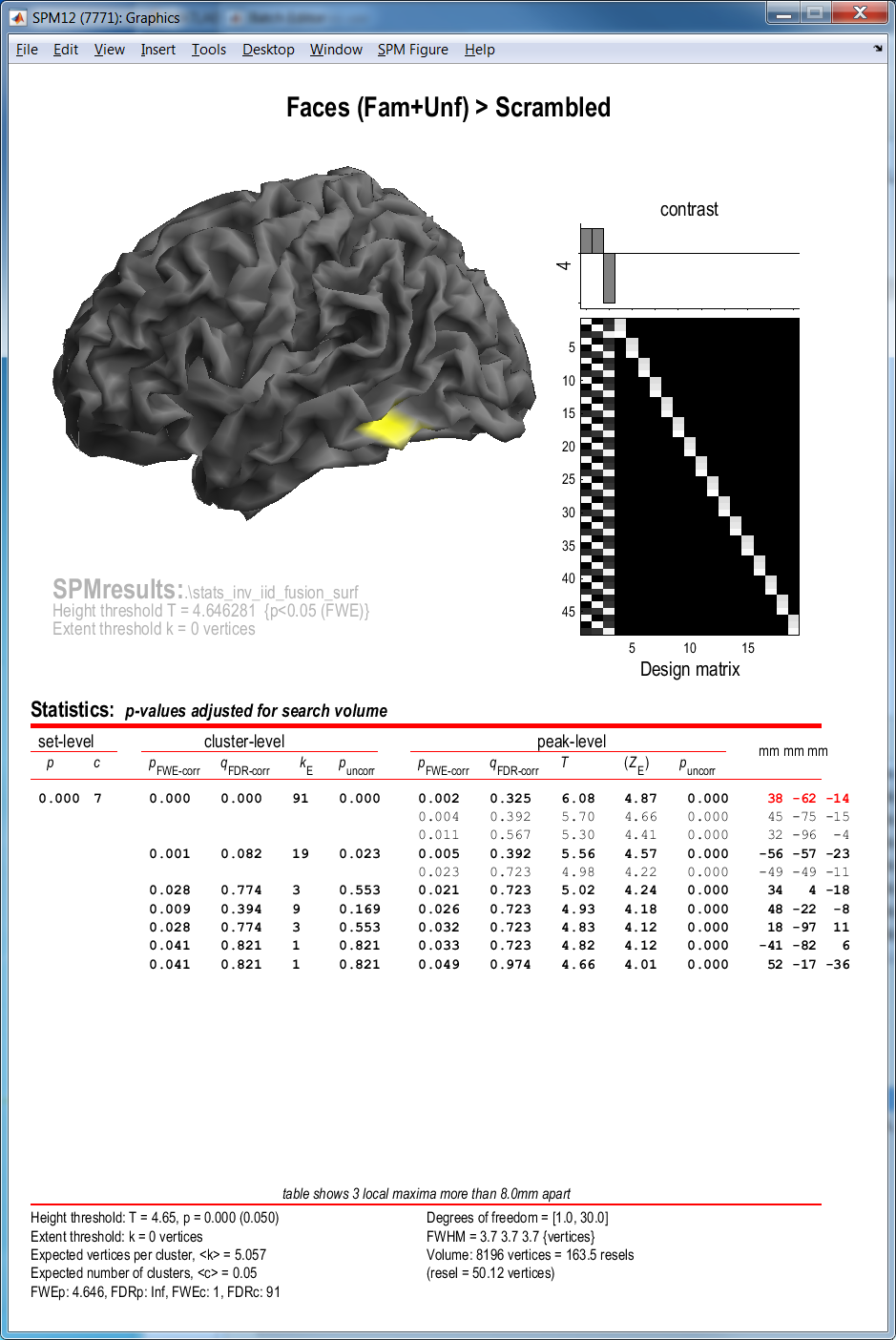 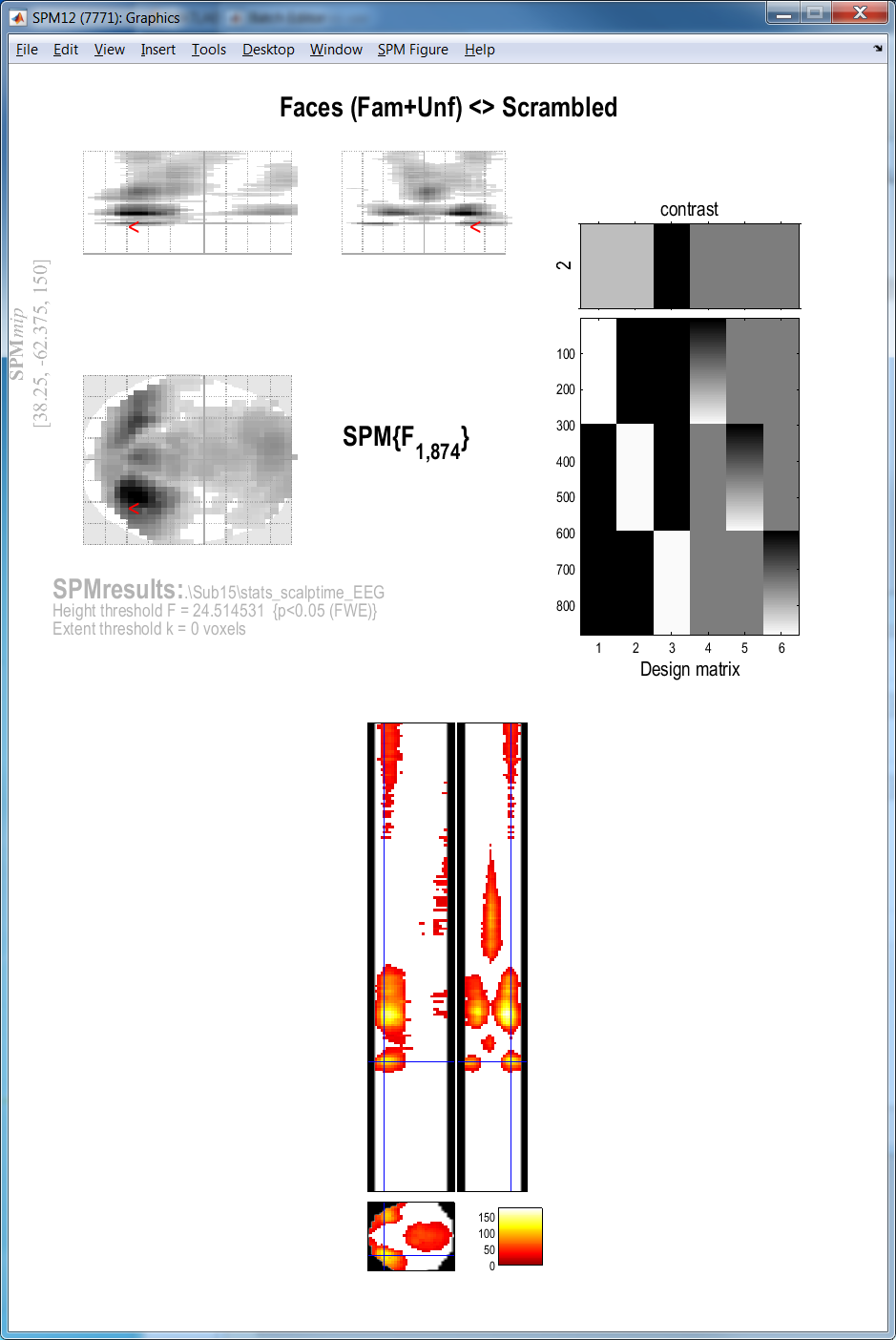 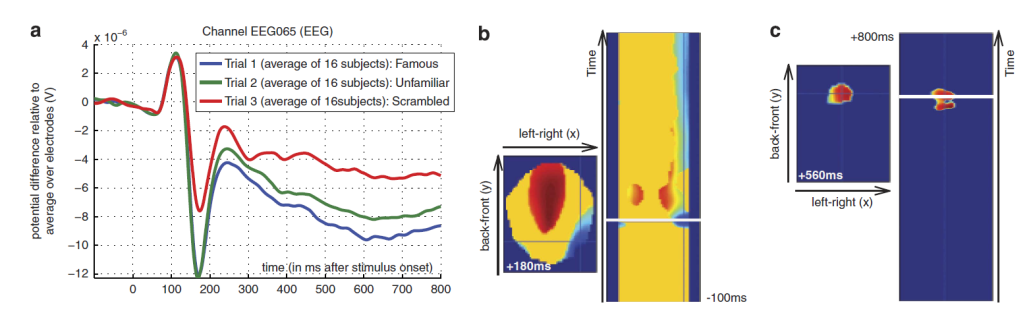 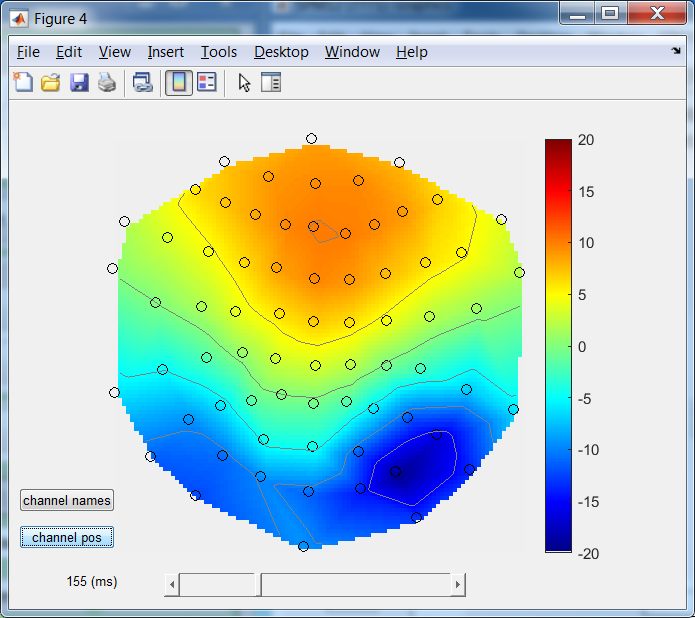 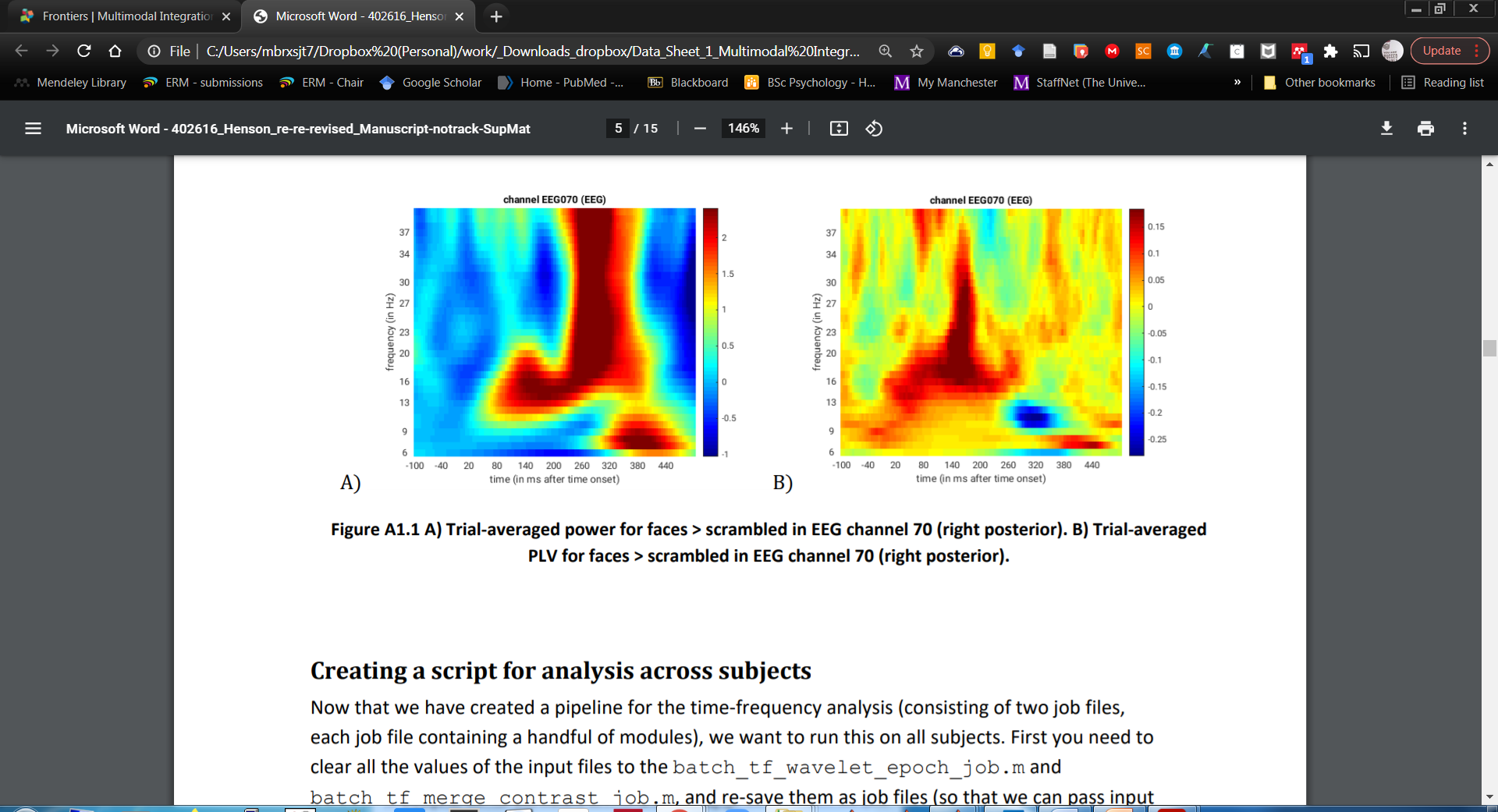 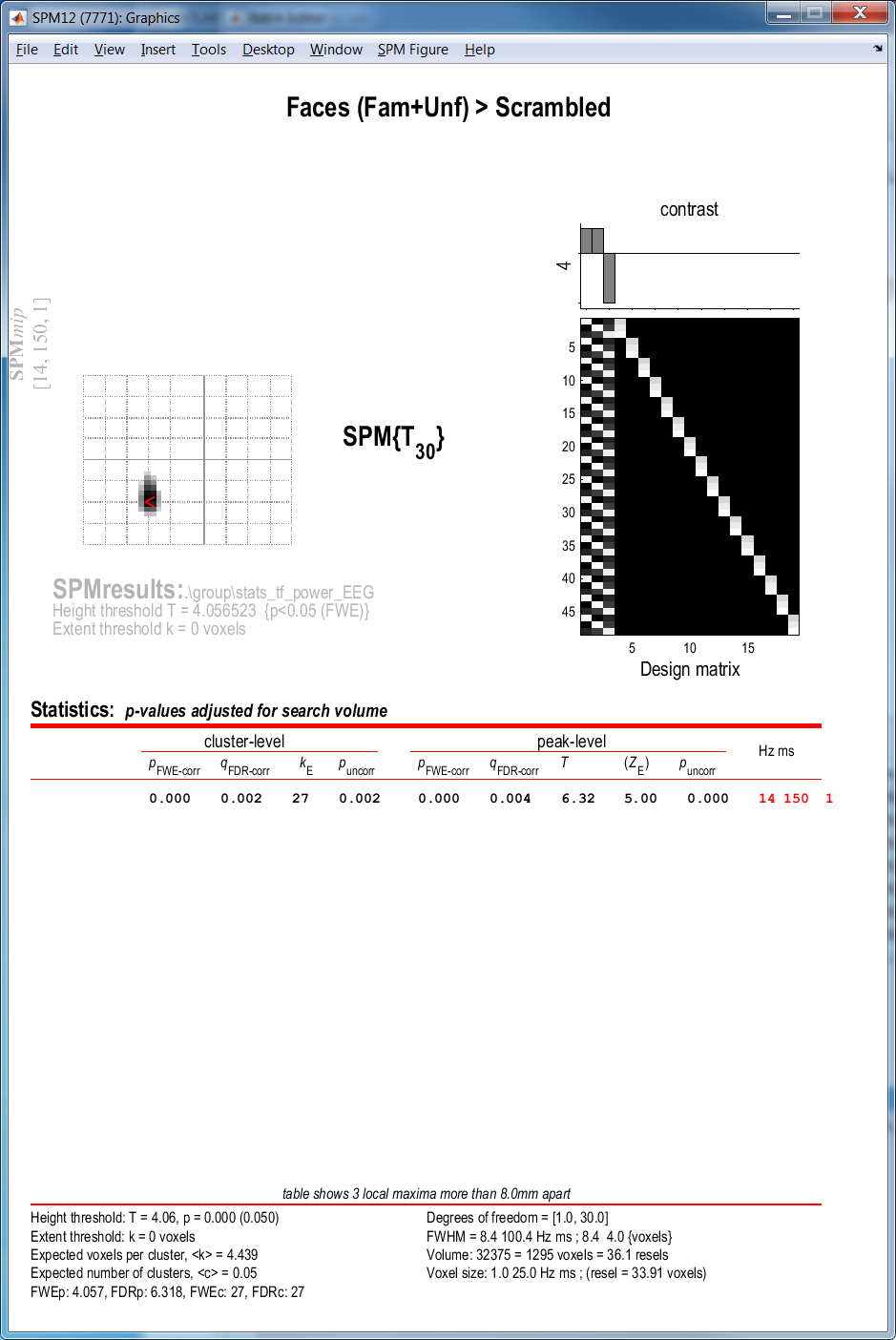 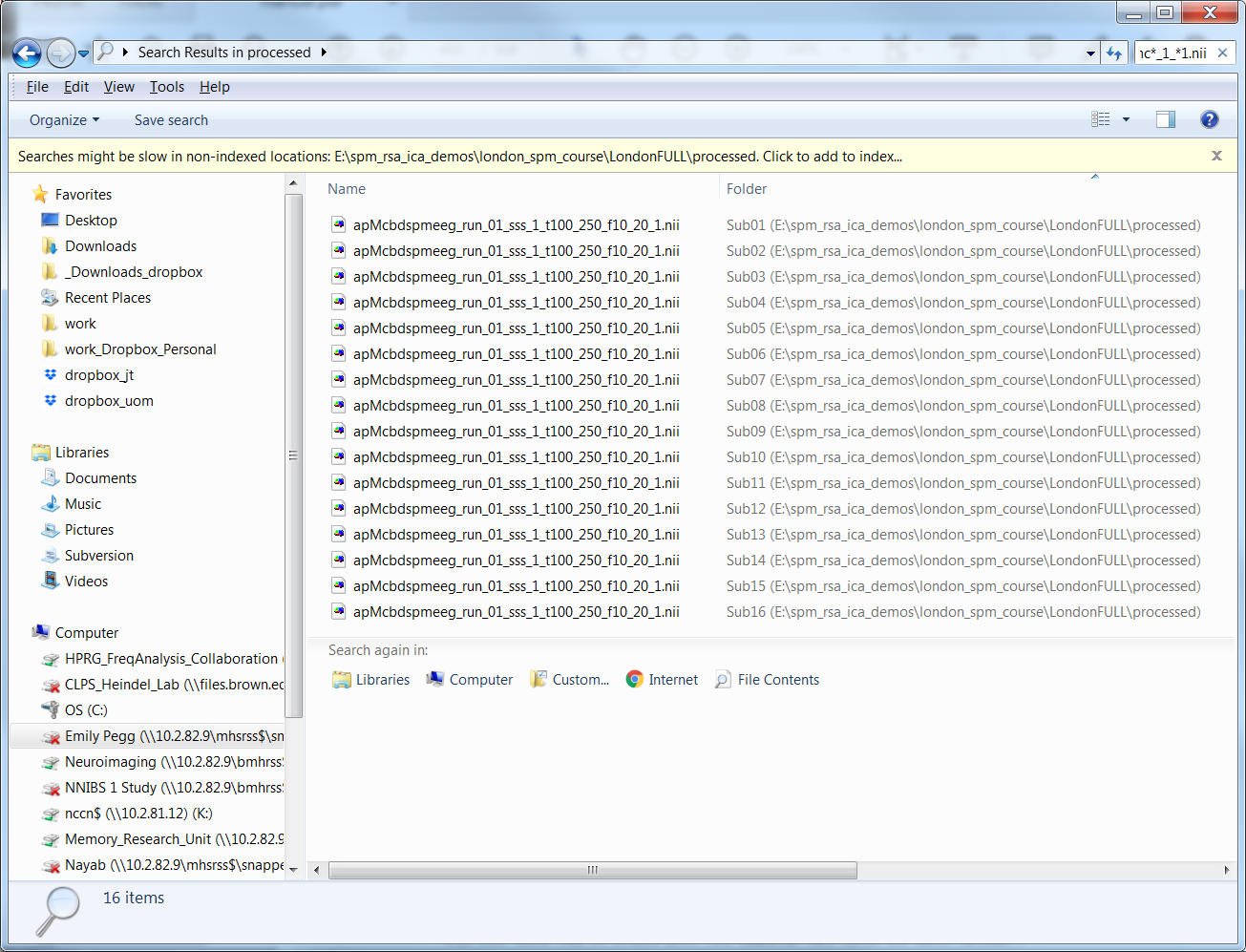 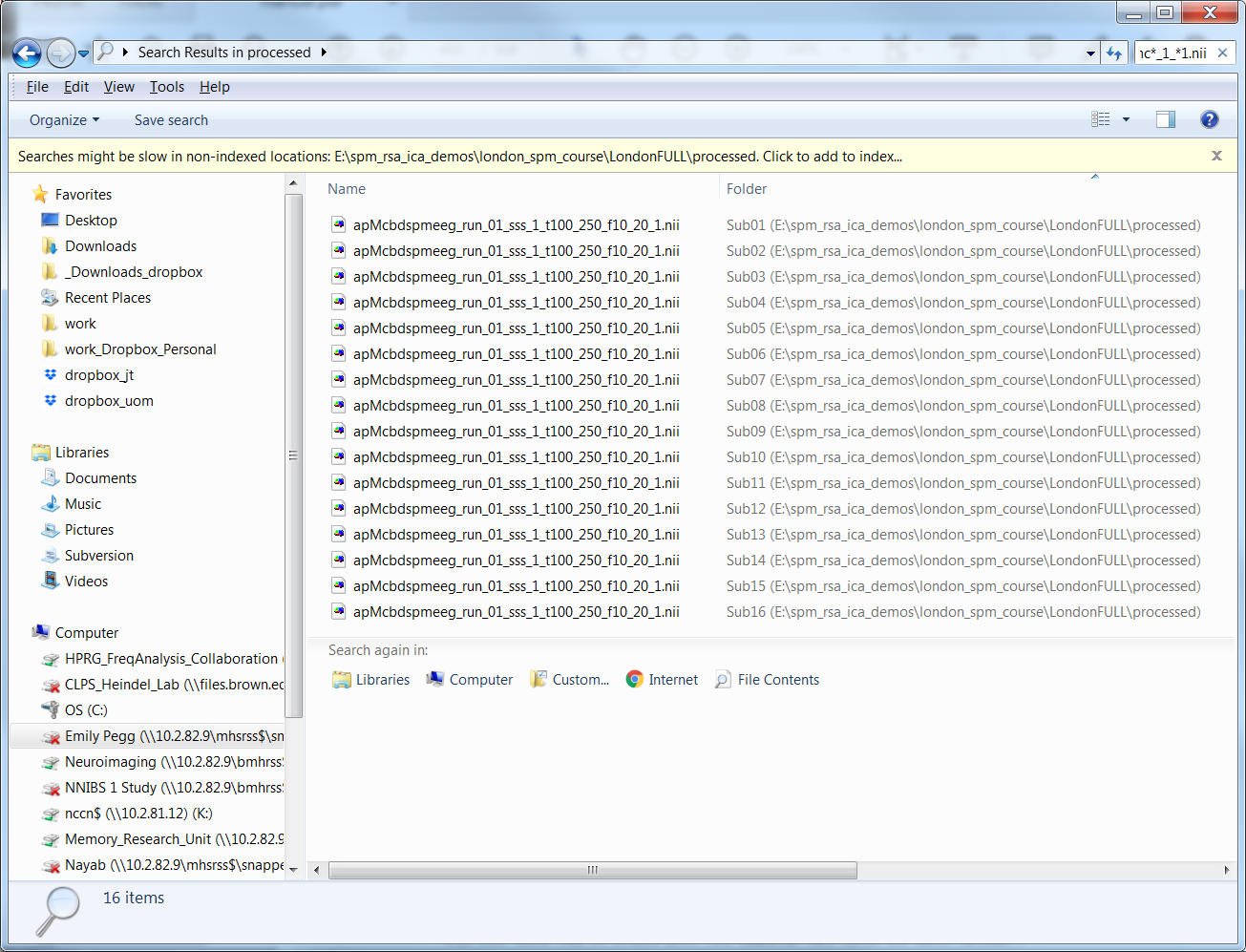 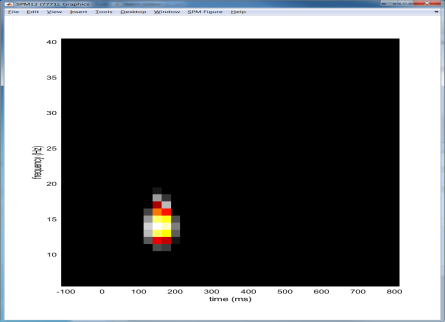 With thanks to Dan Wakeman (data), Rik Henson (code & demo), Martin Dietz (prev demo)
Demo Plan
0. Re-introduce data & preprocessing batch
1. Scalp x time stats (3D)
Single-subject (over trials), including trial-wise covariate
You should be able to do this if you have run preprocessing up to writing trial-wise scalp x time images on Sub15 according to Chapter 43 in the SPM12 Manual
2. Time x frequency stats (2D)
Second-level (over N=16 subjects), collapsed across channels
For this you will need time x frequency images for all 16 subjects
3. Source stats (3D MNI space)
Second-level (over N=16 subjects), in time-frequency window
For this you will need source (MNI) images for all 16 subjects
Data
Wakeman & Henson (2015) multimodal (fMRI, M/EEG) face-processing dataset:
Wakeman & Henson (2015), Scientific Data http://www.nature.com/articles/sdata20151
‘Multimodal, multisubject data fusion’ in https://www.fil.ion.ucl.ac.uk/spm/course/material/
We have run the full pre-processing pipeline (to ERP/Fs and scalp x time images) on one subject (subject 15)
We’ll also use images (TF, source) derived from all N=16 participants for group-level stats

ANALYSIS PIPELINE
We follow chapter 43 of the SPM12 manual
see also: Henson et al. (2019), Front Neurosci, BIDS format https://doi.org/10.3389/fnins.2019.00300
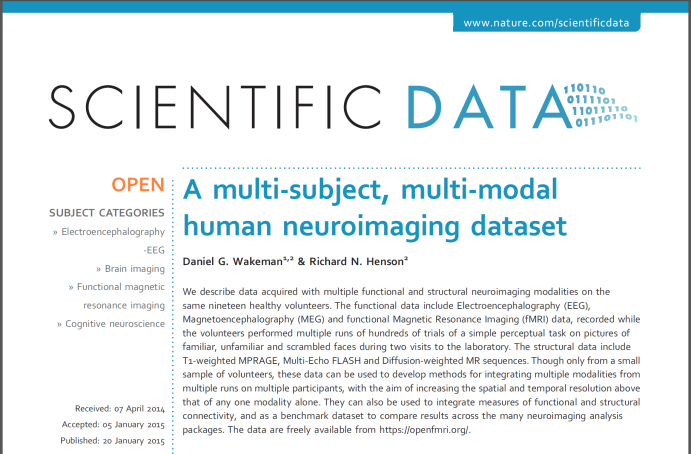 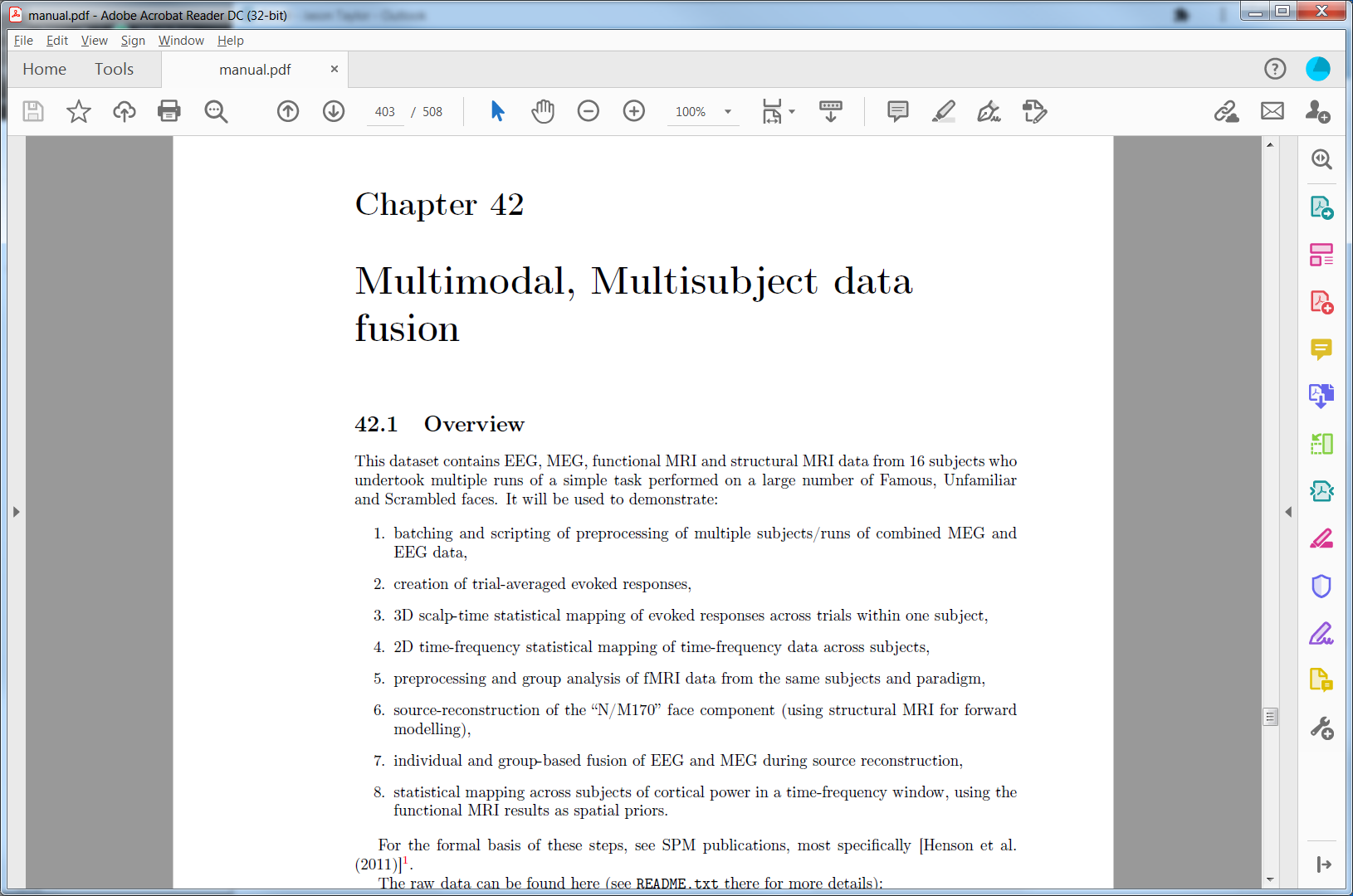 1700 ms
N=16 Subjects

EEG =  70 channels, nose-reference (concurrent with MEG)
MEG = 102 magnetometers + 204 planar gradiometers

fMRI = BOLD EPI 3x3x3mm (3T Siemens Trio)
MRI  = T1 MPRAGE 1x1x1mm

Stimuli: 3 types of greyscale face images:
	300 x Famous
	300 x Unfamiliar (previously unseen)
	300 x Phase-scrambled versions of above

Task: Judge left-right symmetry
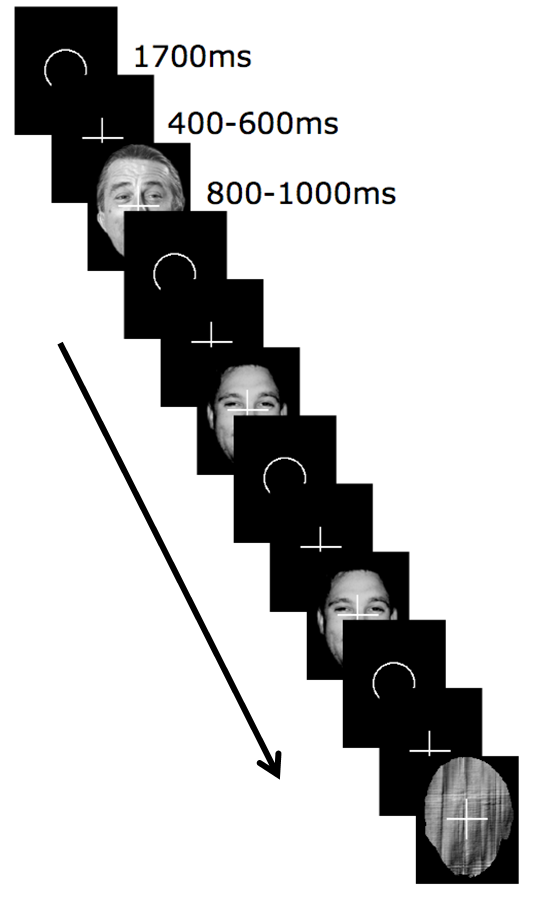 400-600 ms
800-1000 ms
TIME
Time 
x Freq
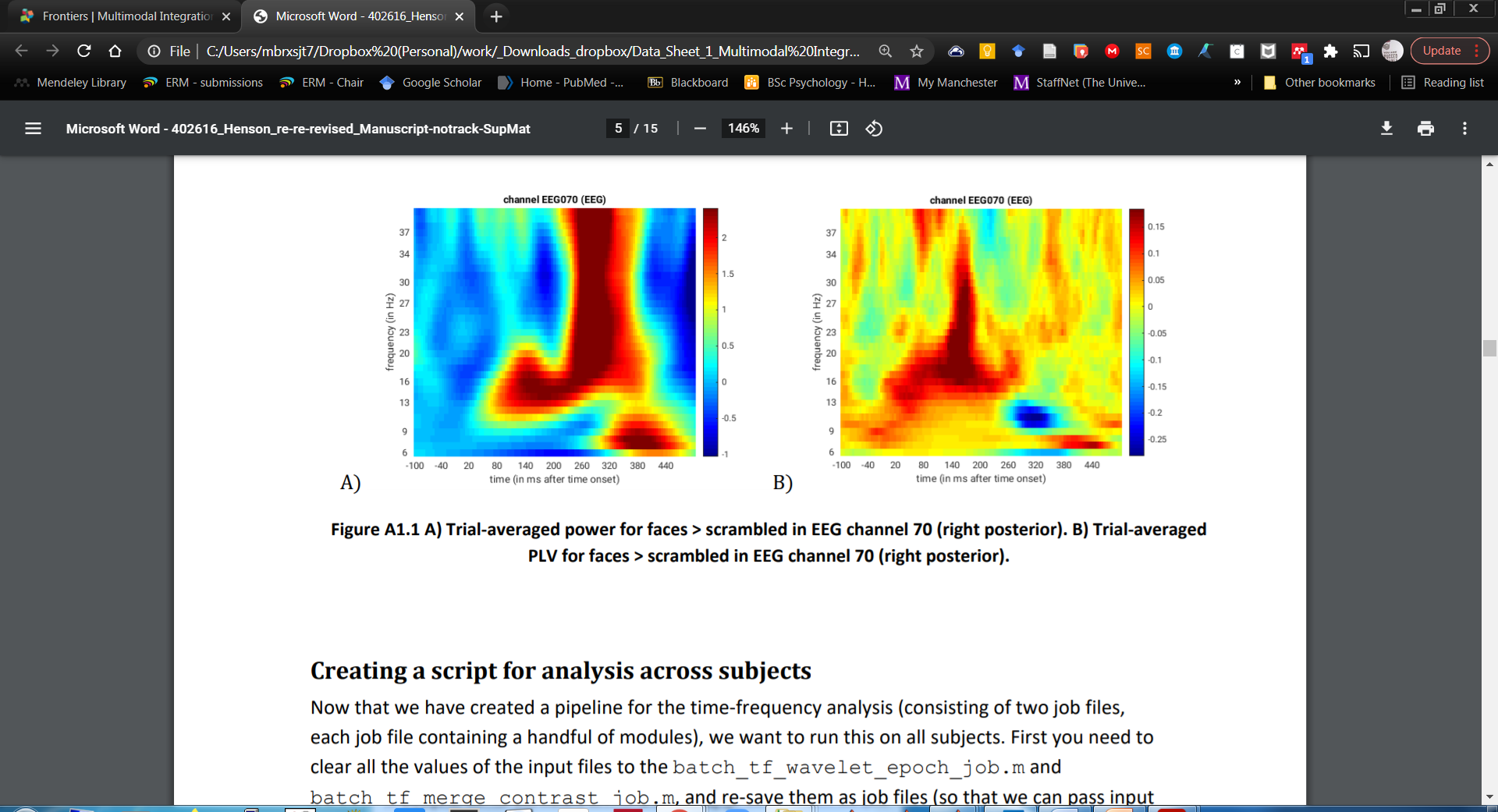 Scalp 
x Time
ERP/Fs
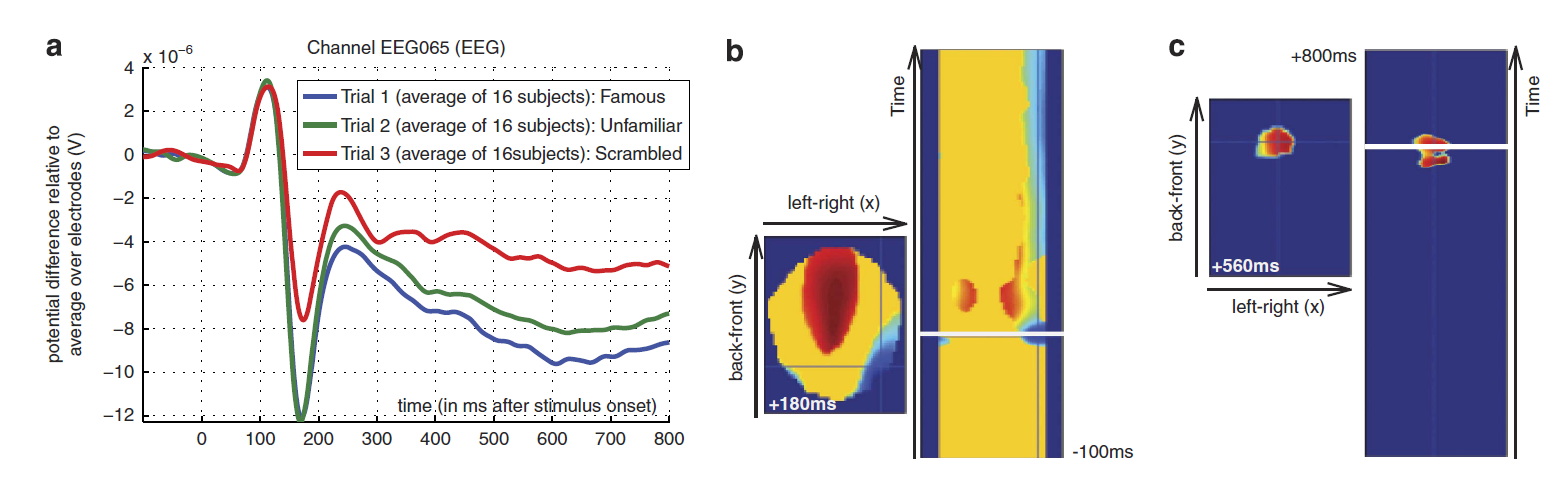 Source
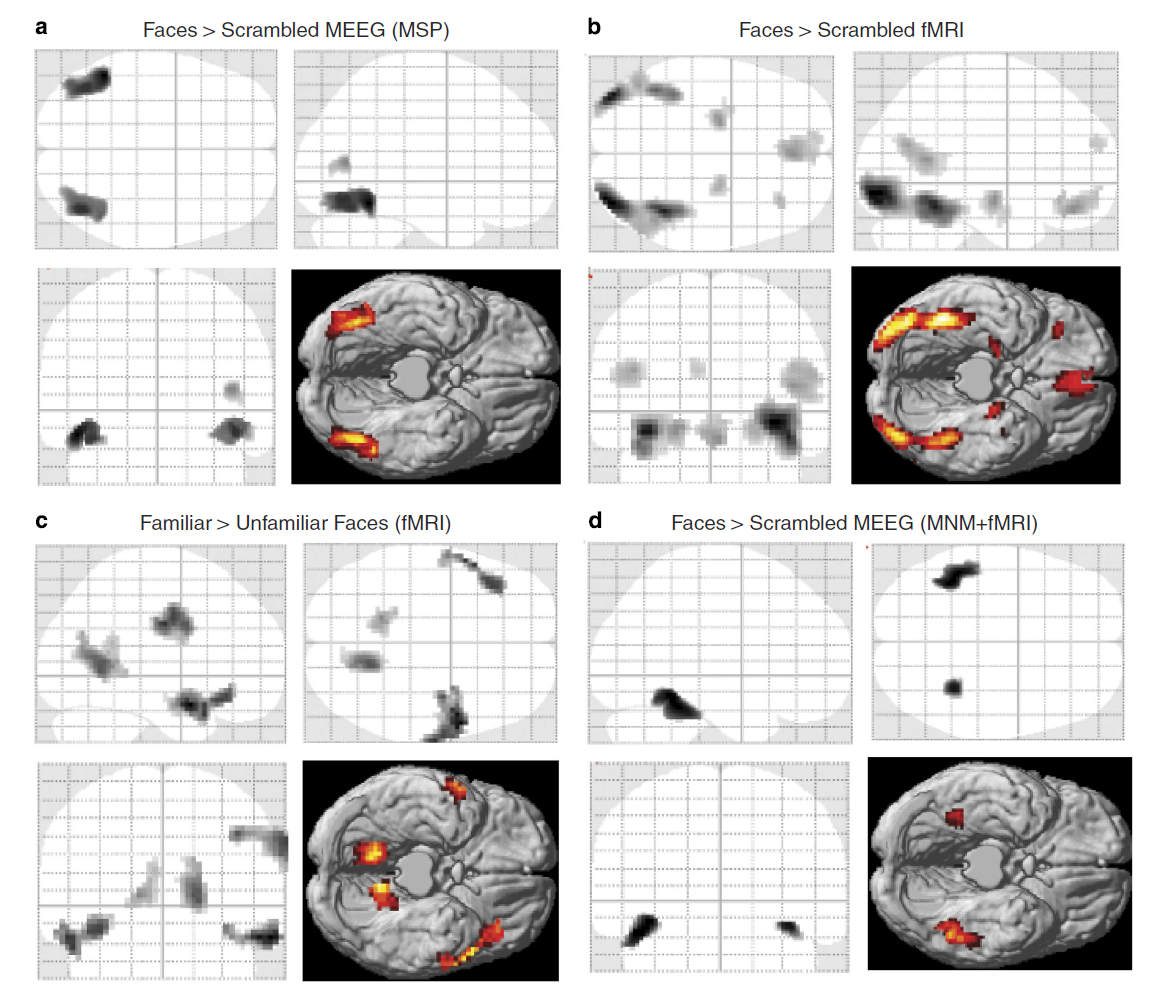 Screenshots
0. Review of preprocessing
Preprocessing
Pipeline
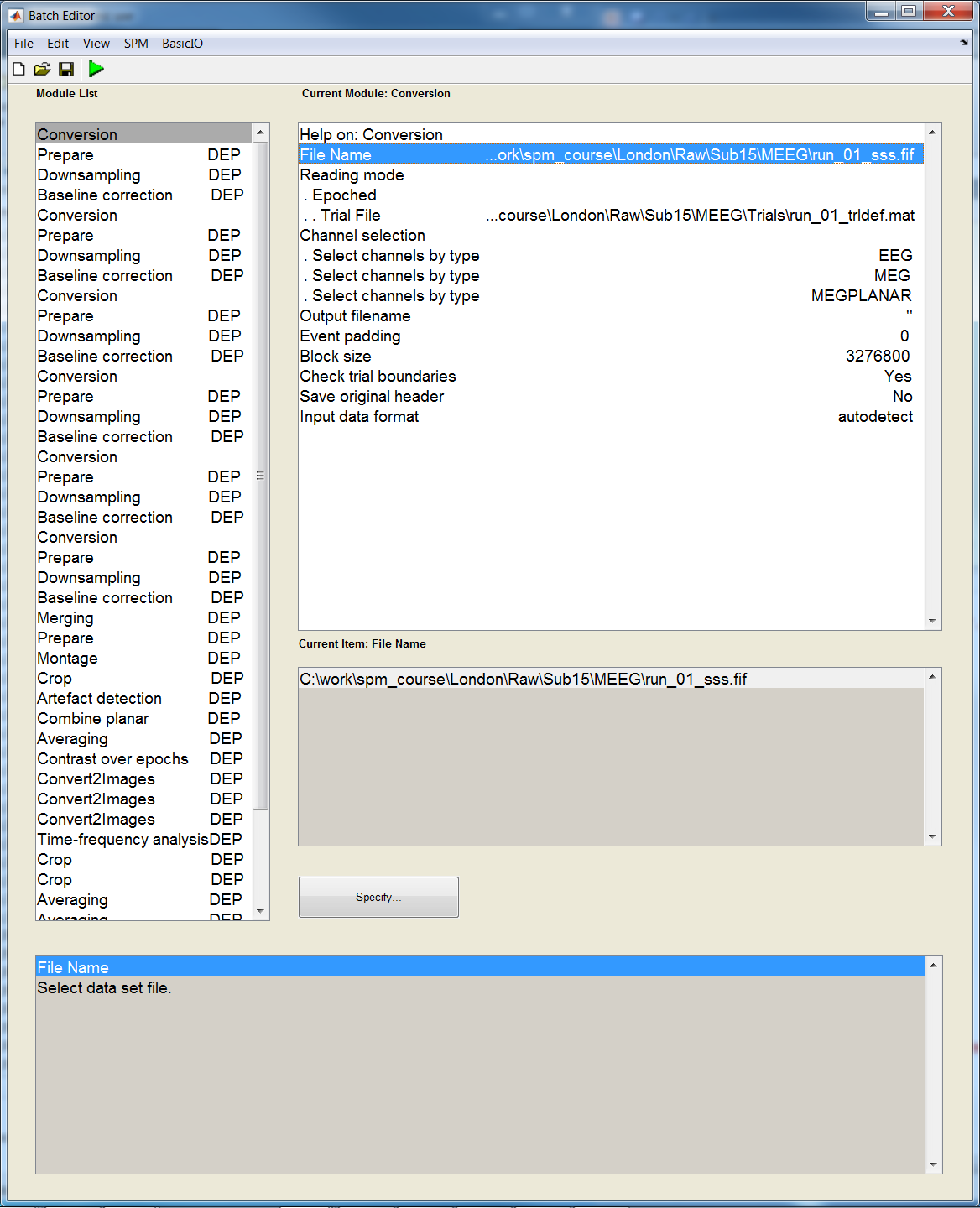 6 runs
Artefact-rejected (a*.mat)
Source estimation &
Source (Brain) Images
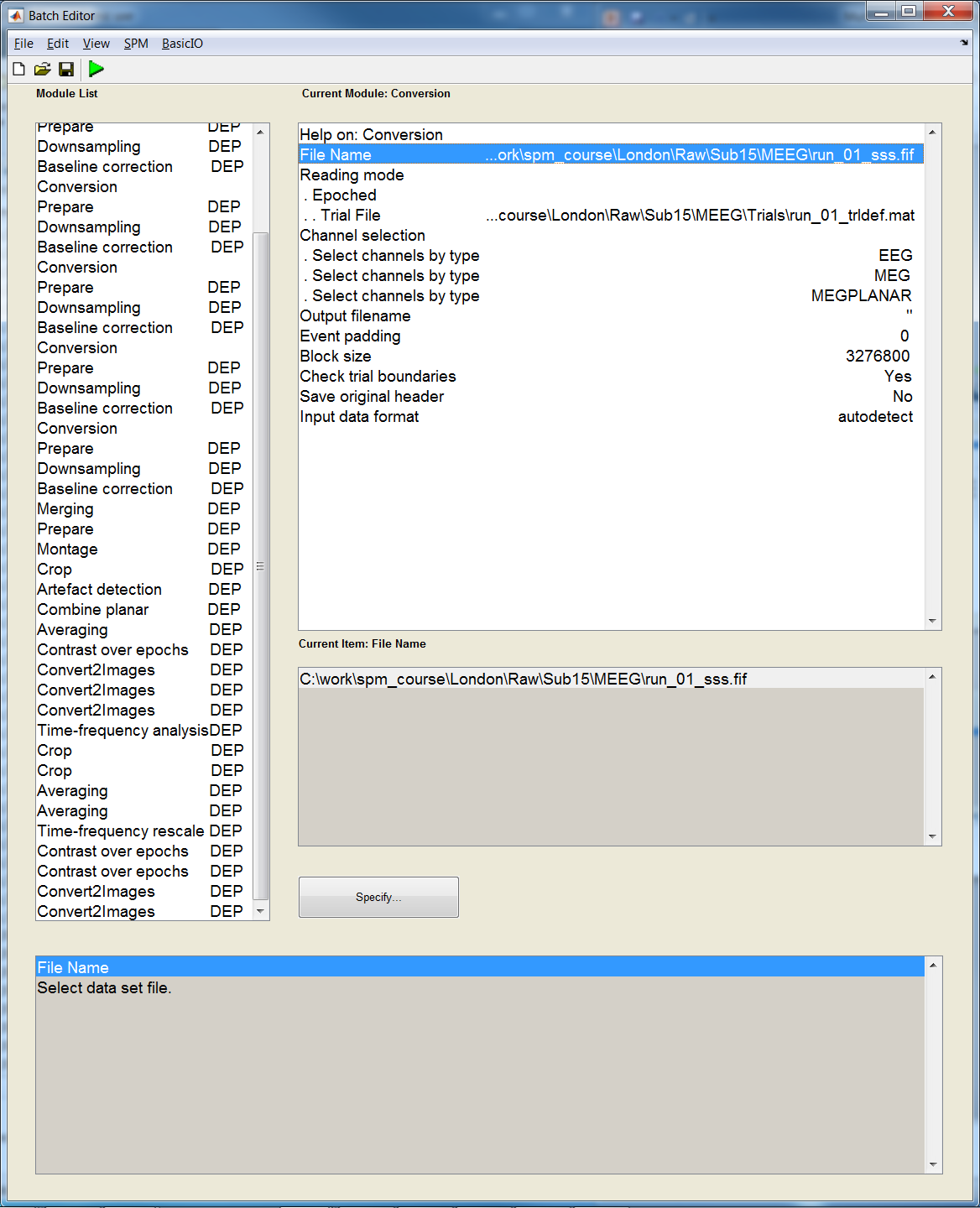 Combine Planar (P*.mat)
Scalp x Time Images
Time-Freq Rescale (r*.mat)
Time x Freq Power Images
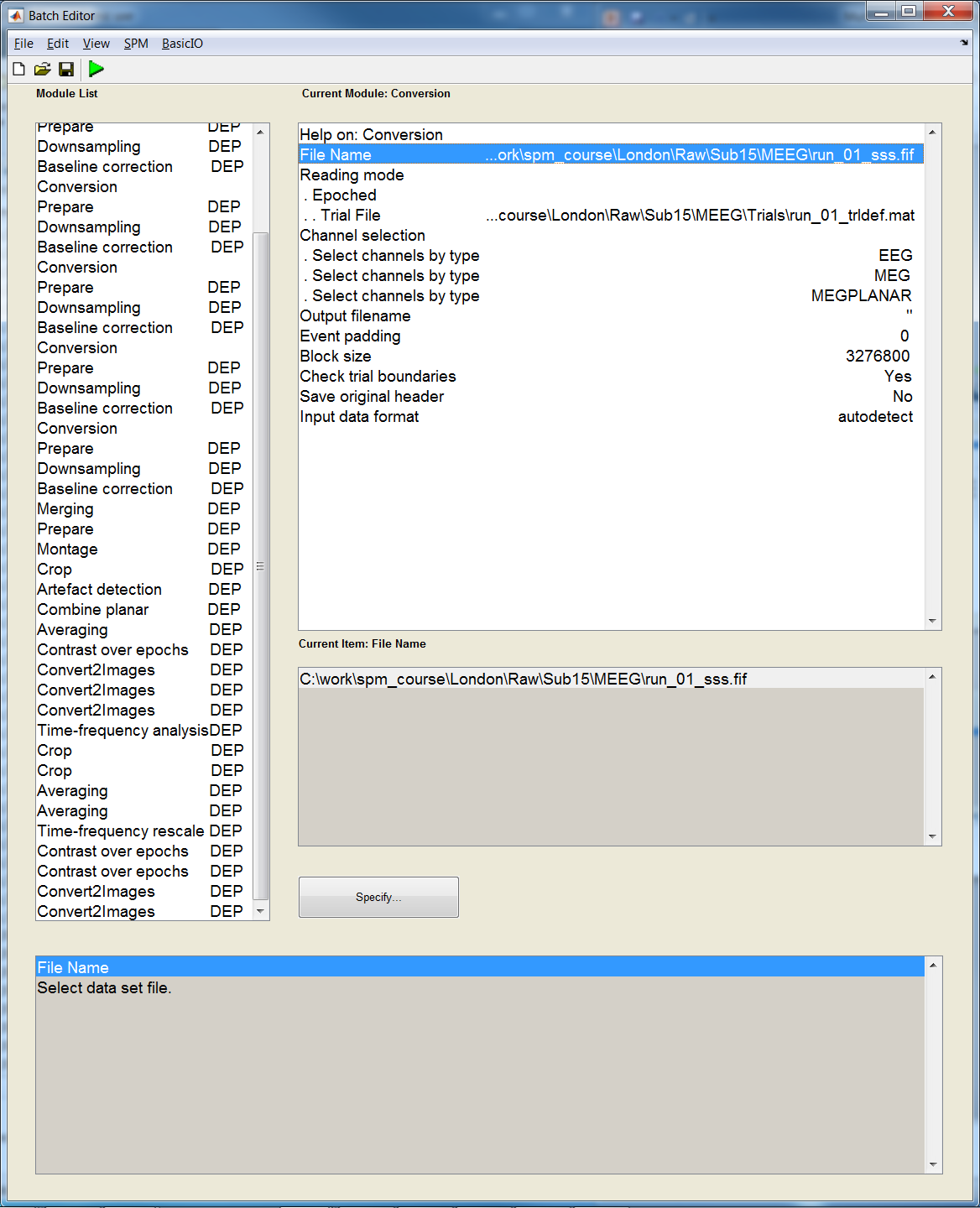 Display -> M/EEG (file: wm*.mat)
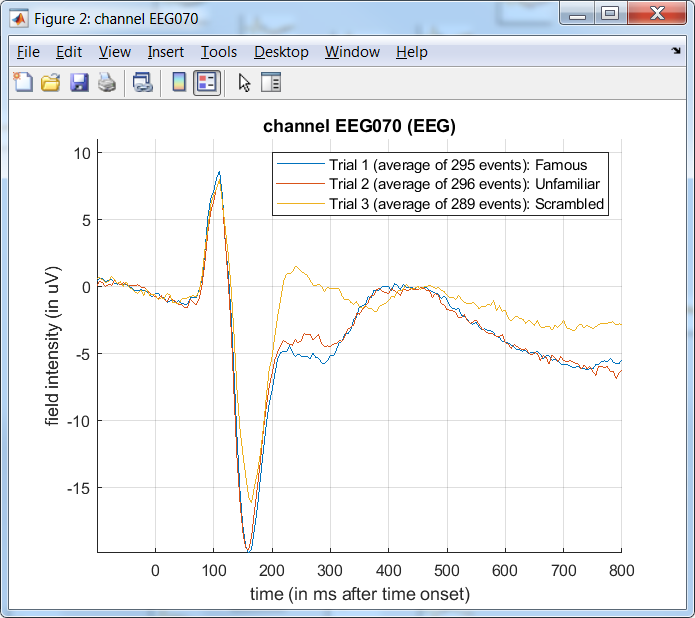 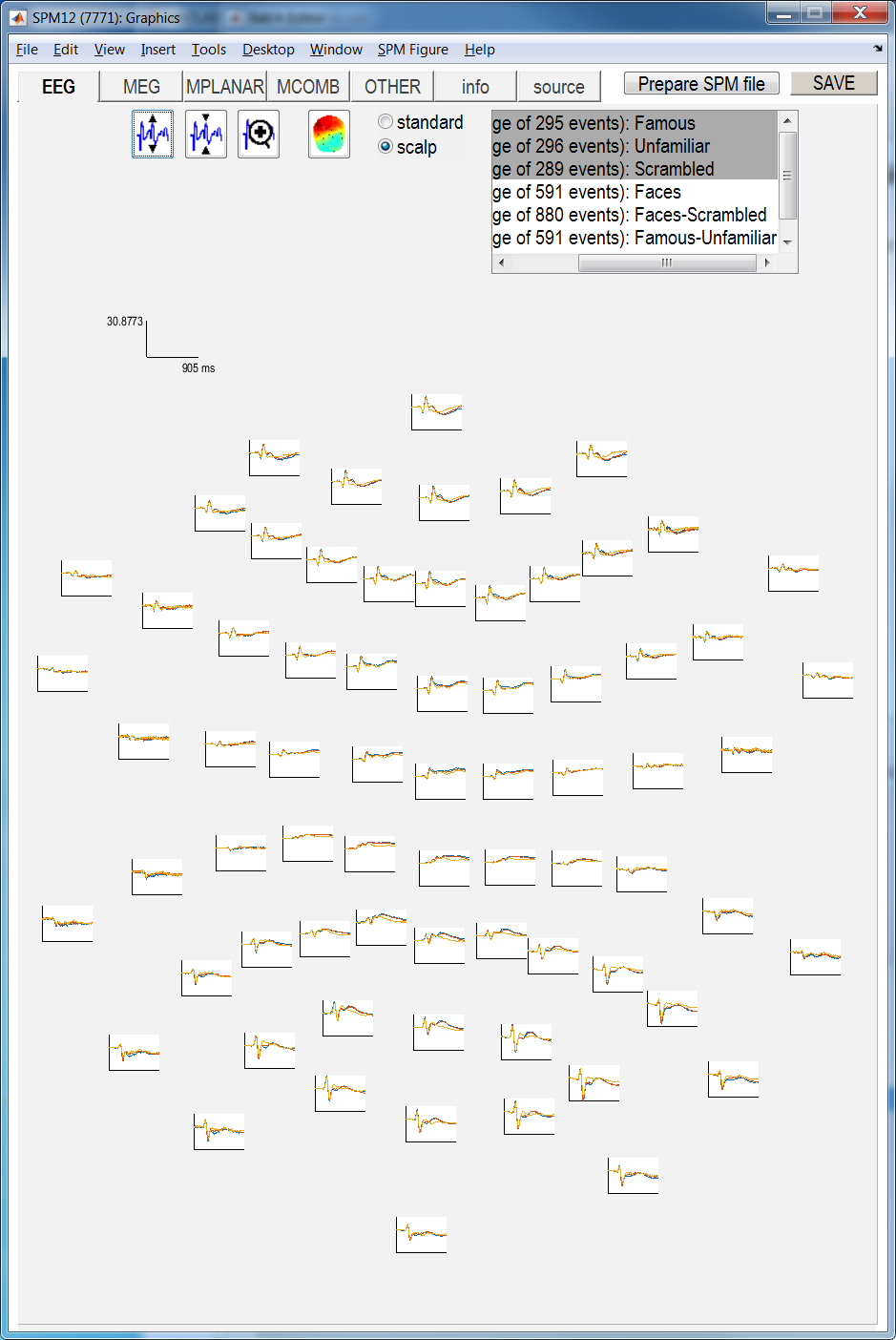 Faces – Scrambled difference topographies
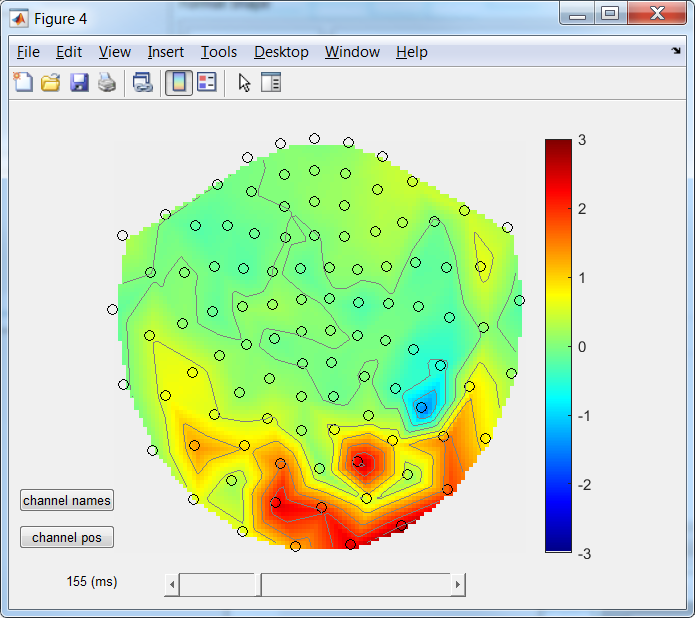 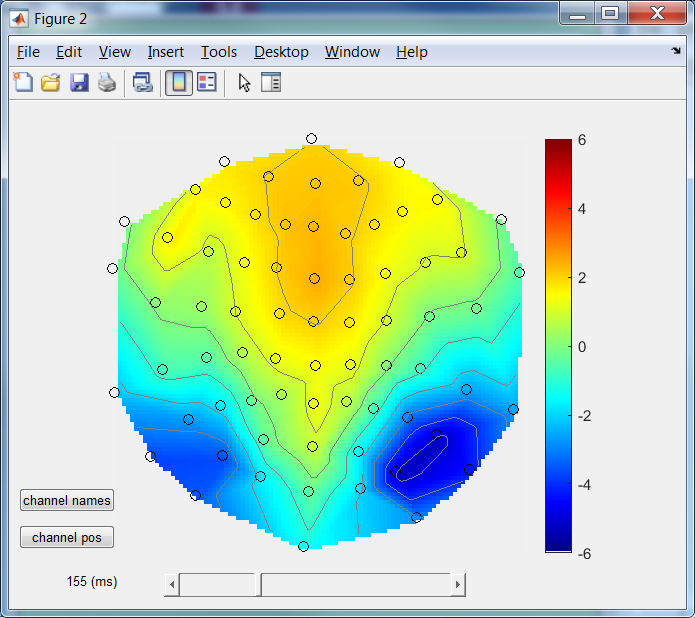 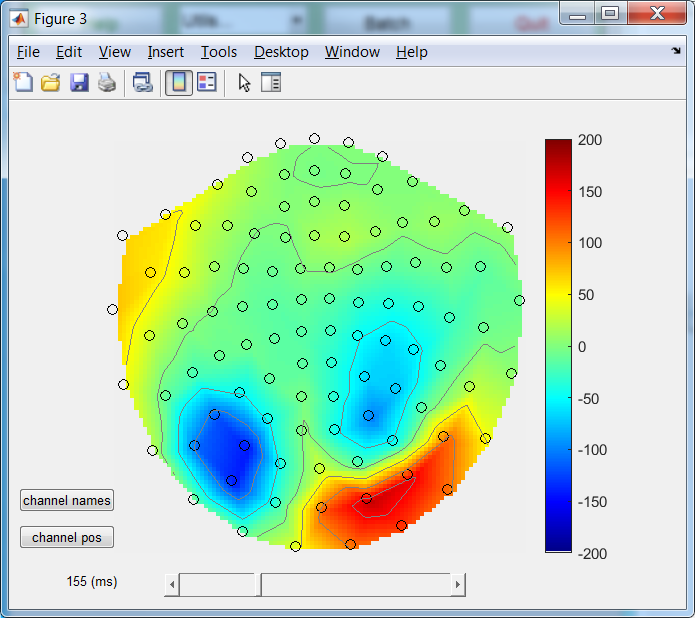 MEG
planar
gradiometers
(RMS)
EEG
MEG
magnetometers
1. Scalp x Time Stats in Sub15
Display -> Image (scalp x time: condition_Famous.nii)
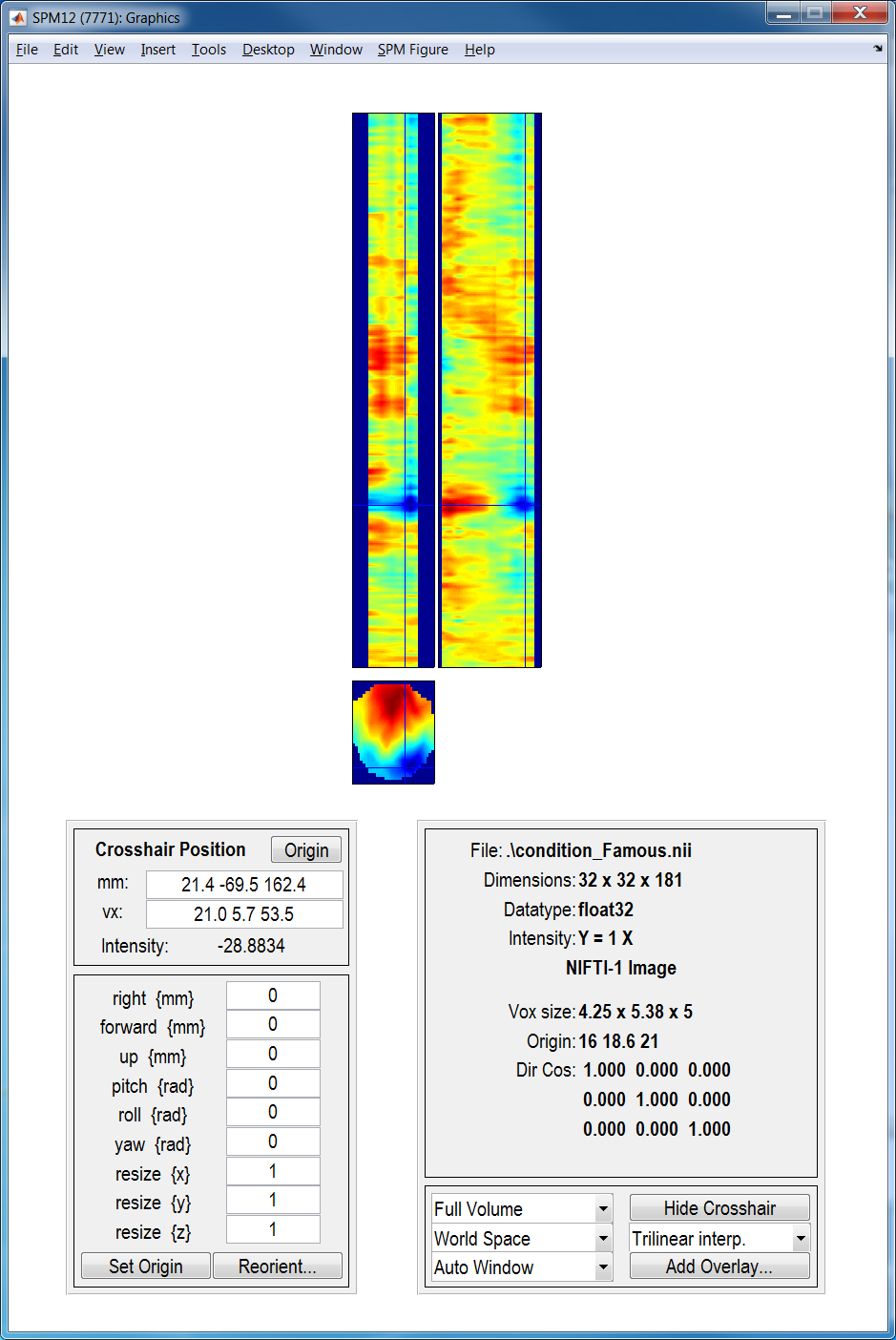 Scalp x Time Stats batch & model (One-way ANOVA)
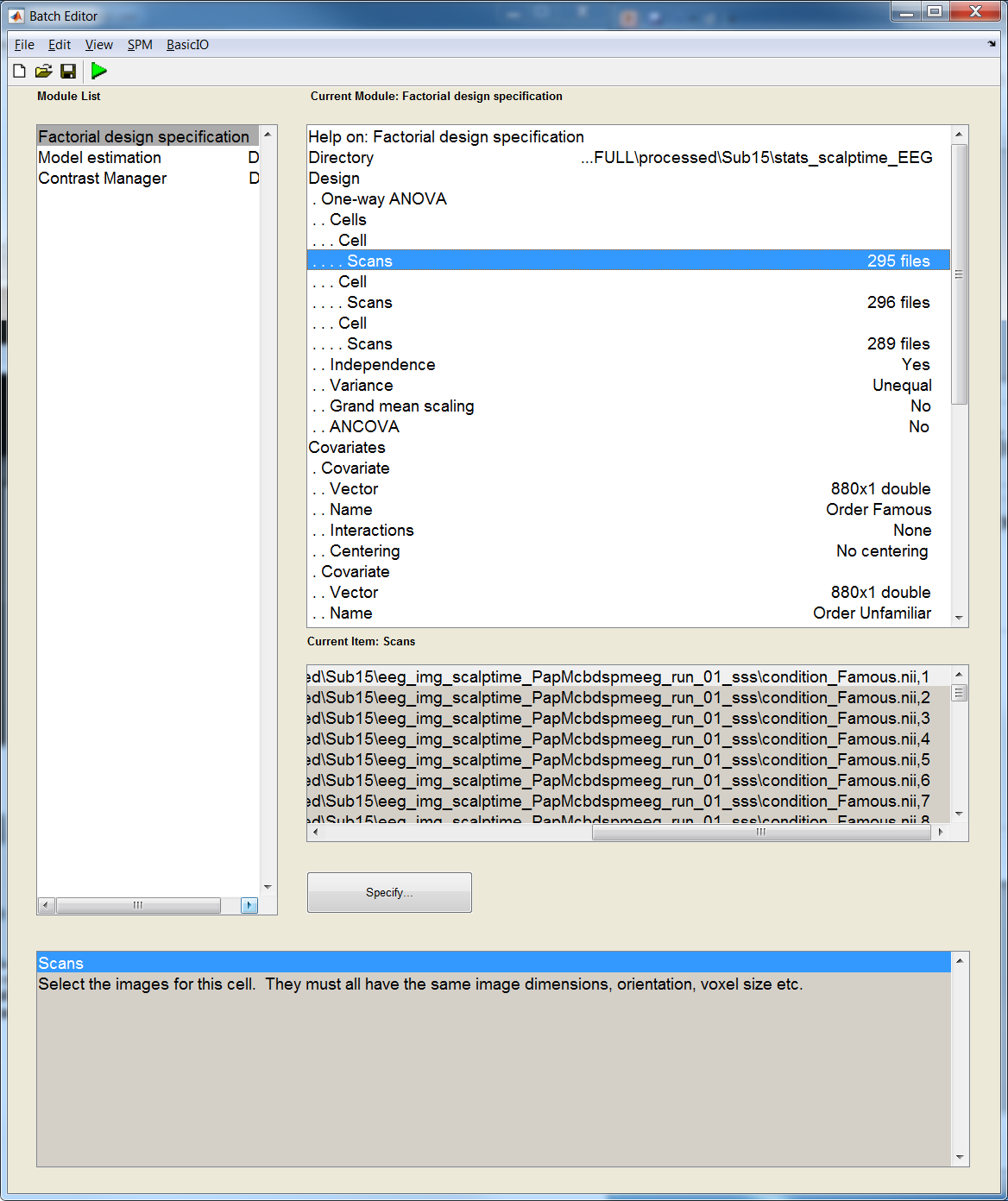 Order Famous
Order Unfamiliar
Order Scrambled
Famous
Unfamiliar
Scrambled
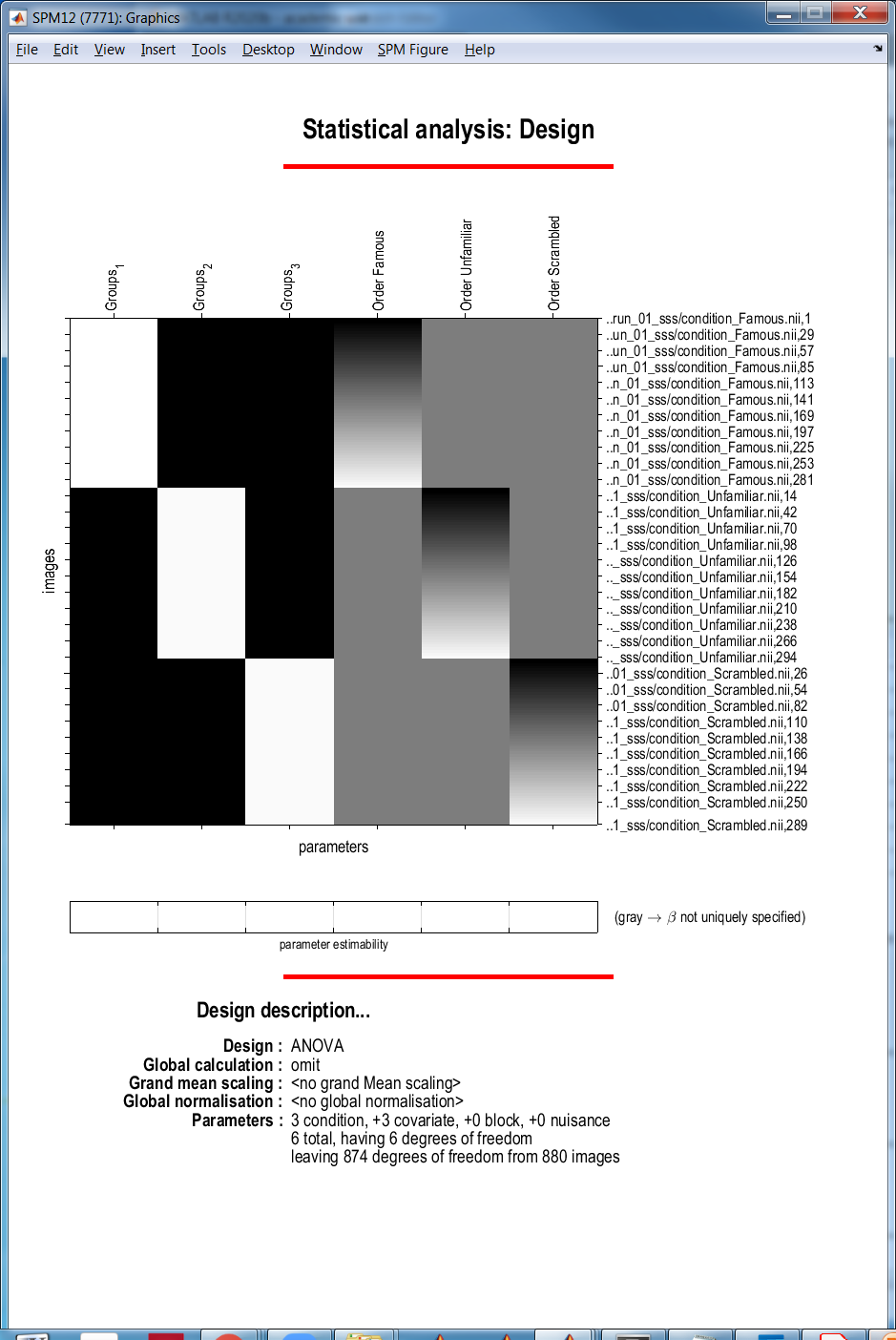 Famous
Unfamiliar
Famous trial 1
Famous trial 2
…







Unfamiliar trial 1
Unfamiliar trial 2
…







Scrambled trial 1
Scrambled trial 2
…






Scrambled trial N
Scrambled
Famous.*nii
(1:Ntrials)
in this cell
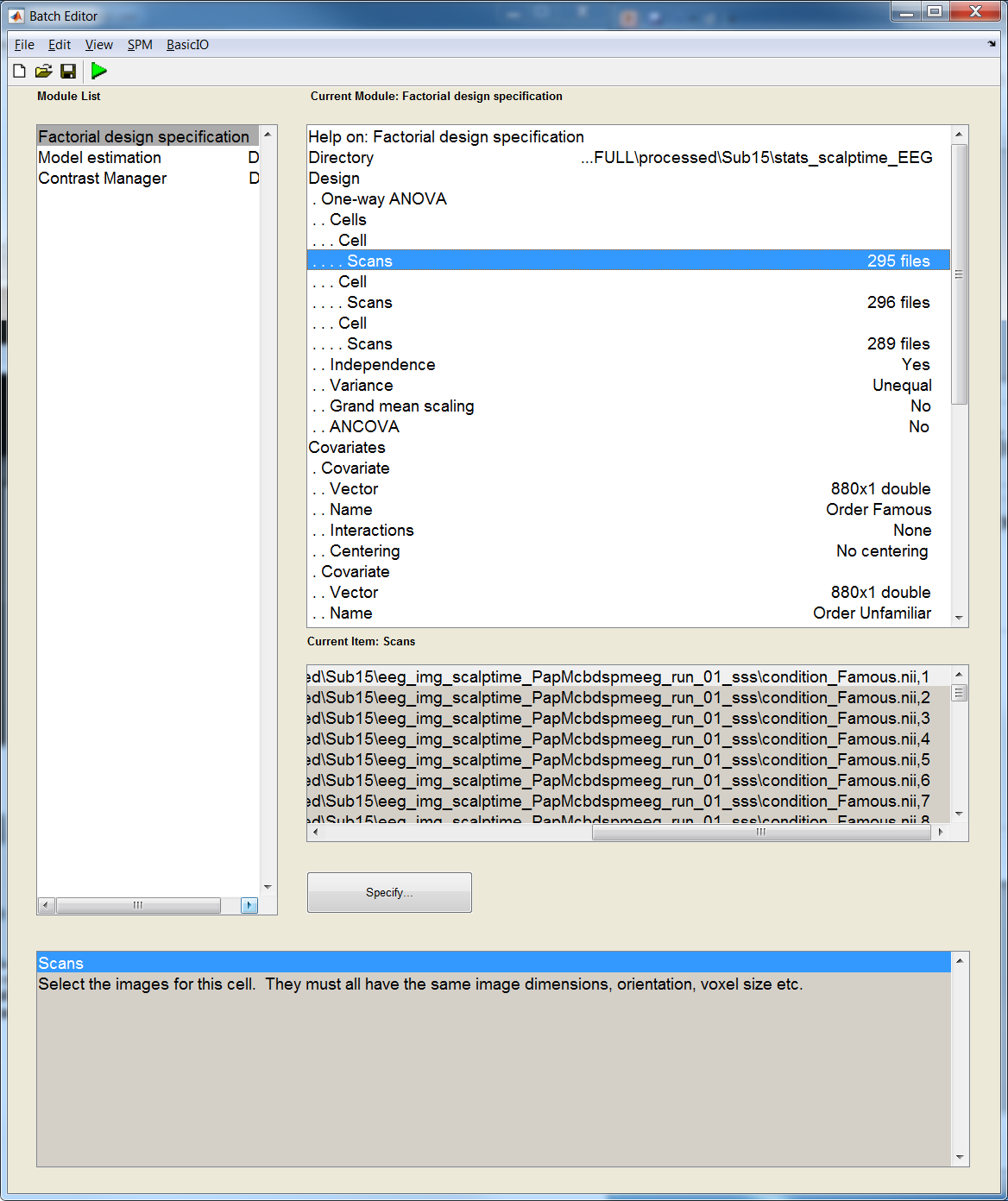 order_famous     = [detrend([1:Nfam],0) zeros(1,Nunf+Nscr)];
order_unfamiliar = [zeros(1,Nfam) detrend([1:Nunf],0) zeros(1,Nscr)];
order_scrambled  = [zeros(1,Nfam+Nunf) detrend([1:Nscr],0)];
Scalp x Time Stats results
Overlays -> sections: mask.nii (implicit mask)
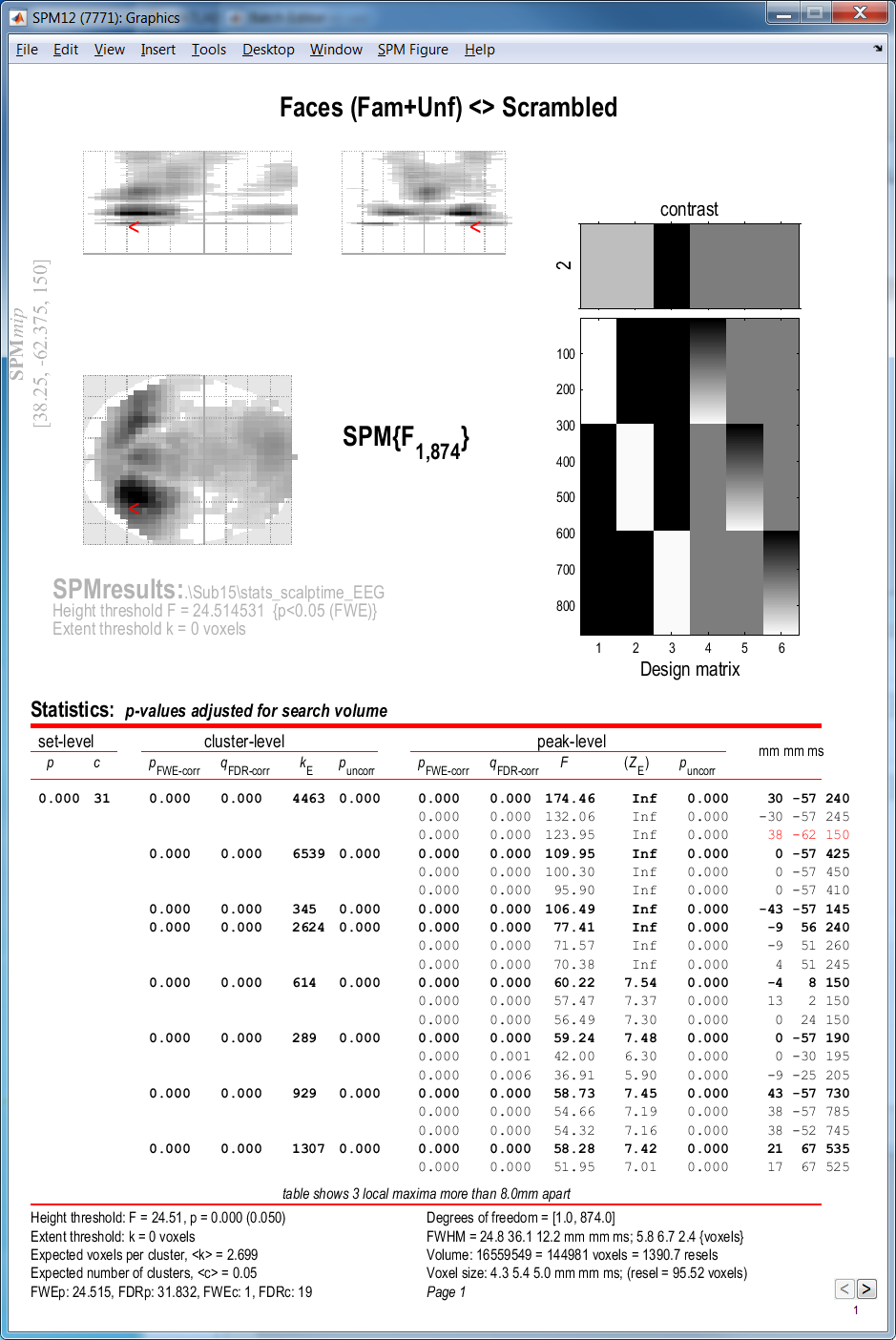 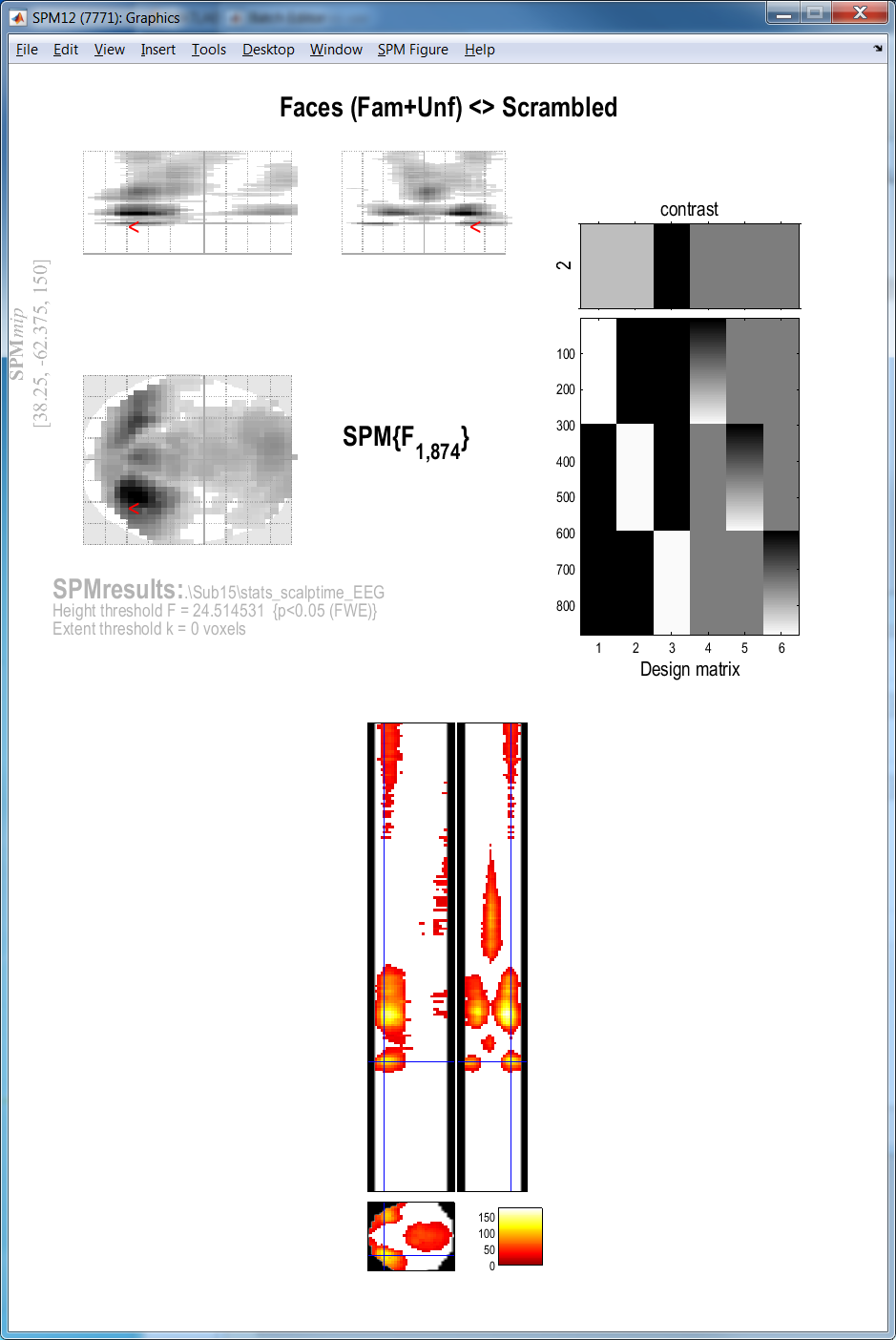 Plot contrast estimates (Effects of Interest)
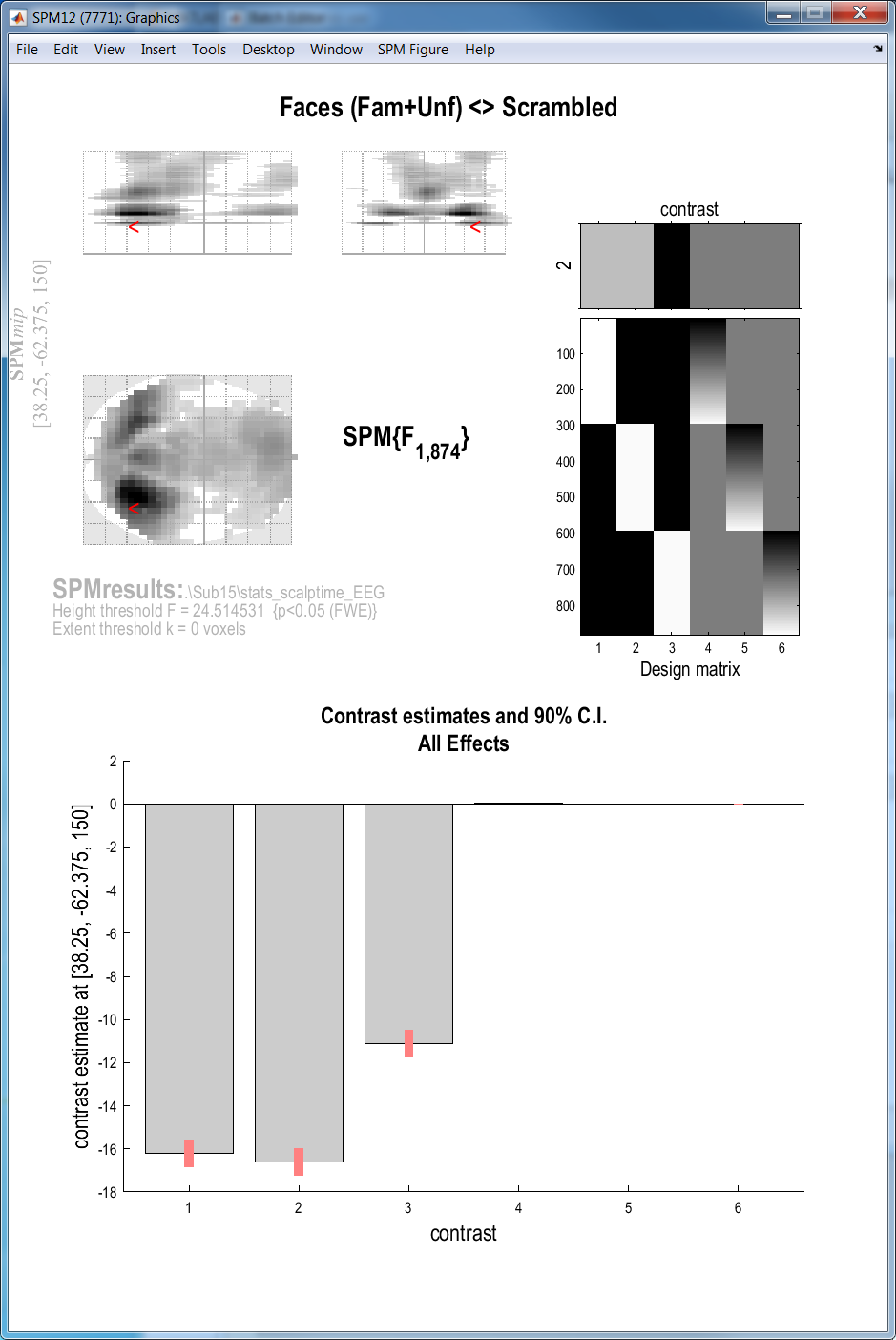 EOI contrast: [eye(6)]
2. Time x Frequency Stats in N=16
Display -> M/EEG (file: wrmptf*.mat)
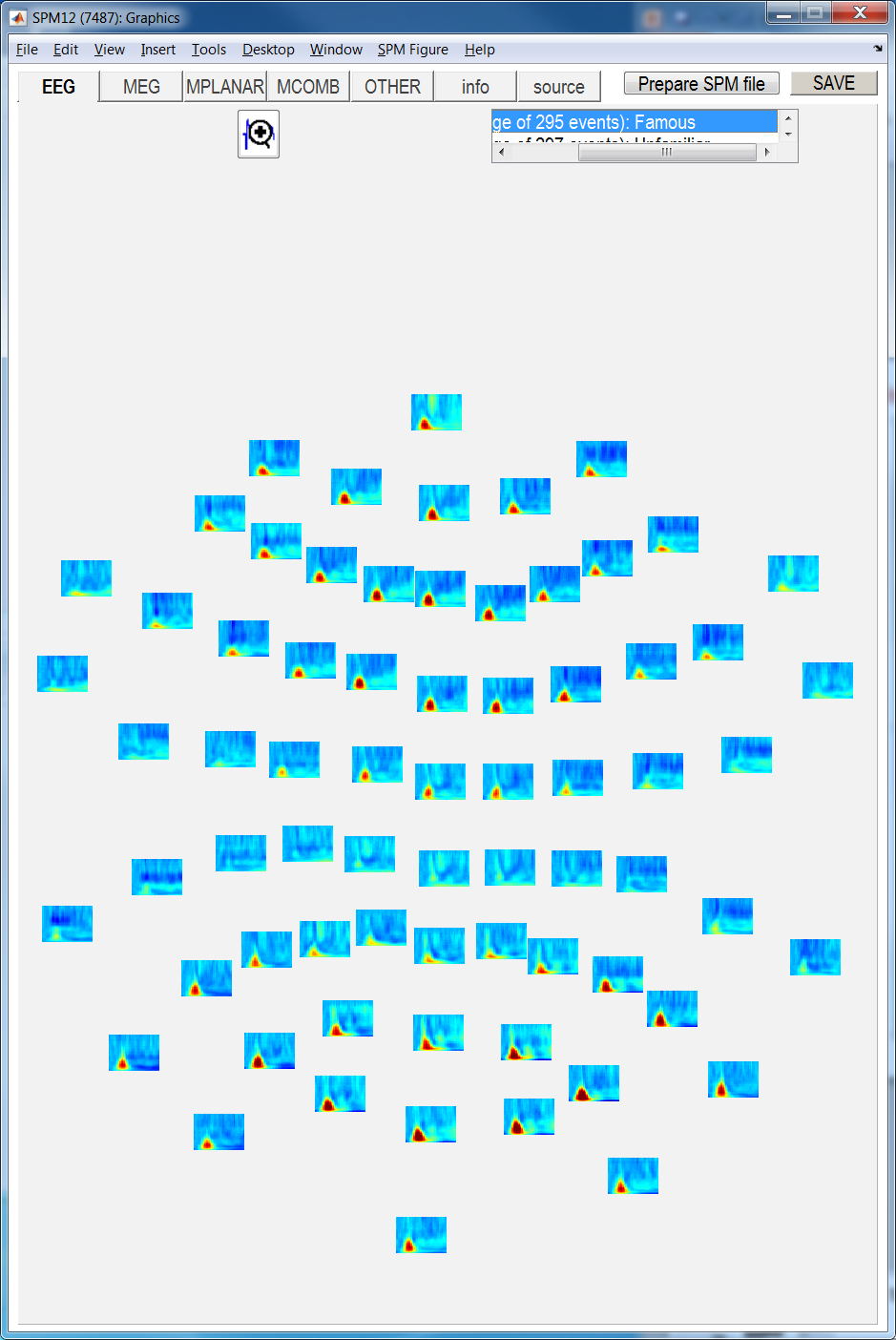 EEG070
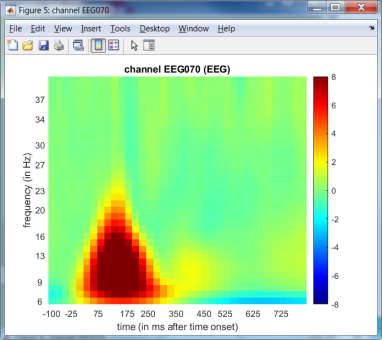 Faces
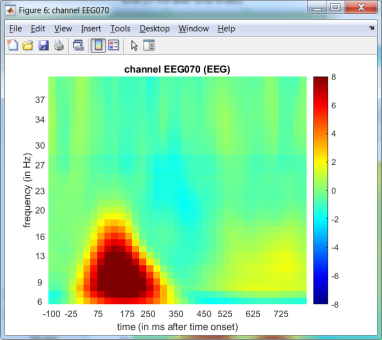 Scrambled
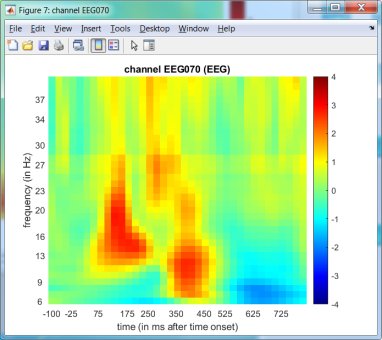 Faces
-
Scrambled
Contrast: [.5 .5 -1]
Display -> TF Images (time x frequency: condition_Famous.nii)
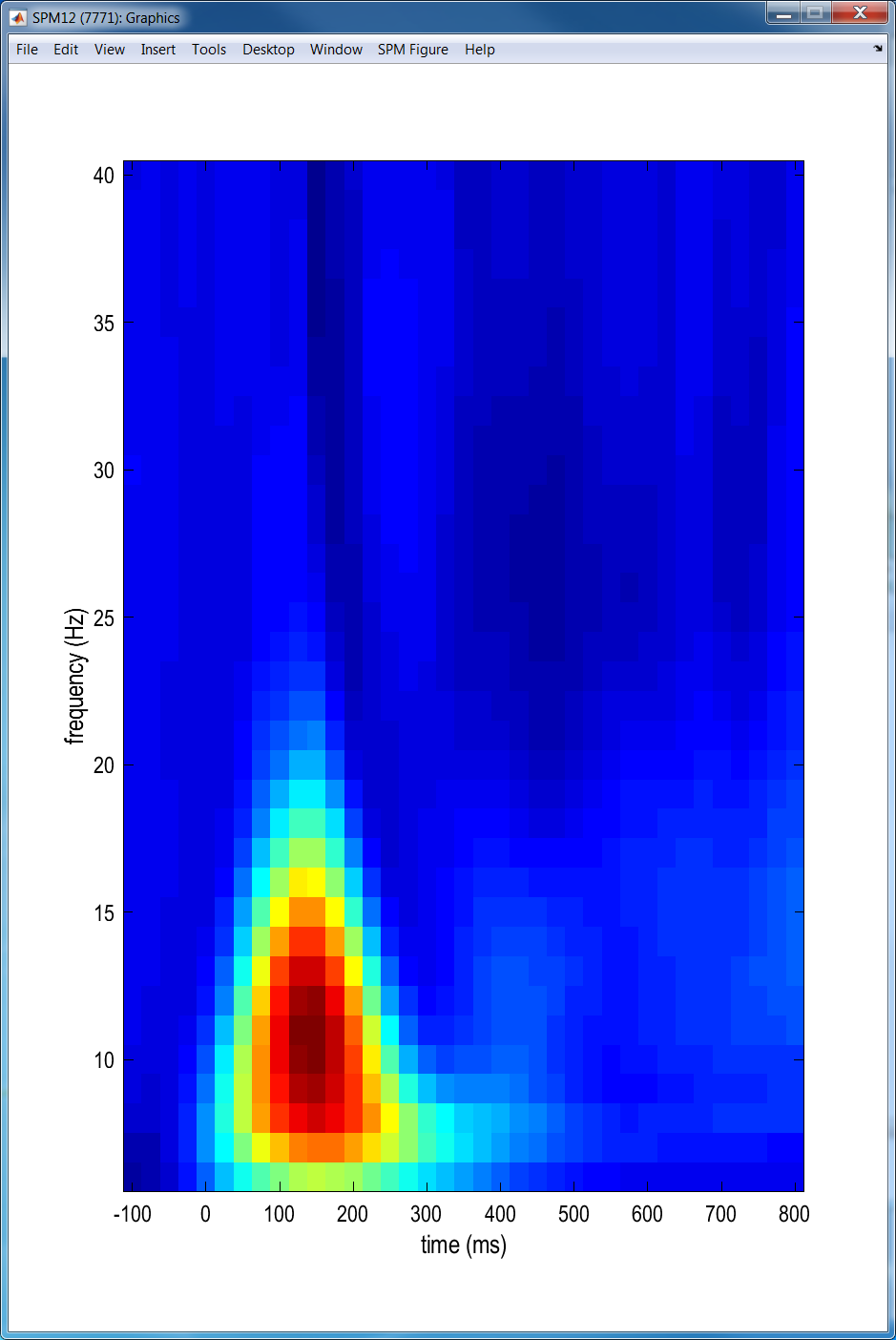 Time x Frequency Stats batch & model (One-way repeated measures ANOVA)
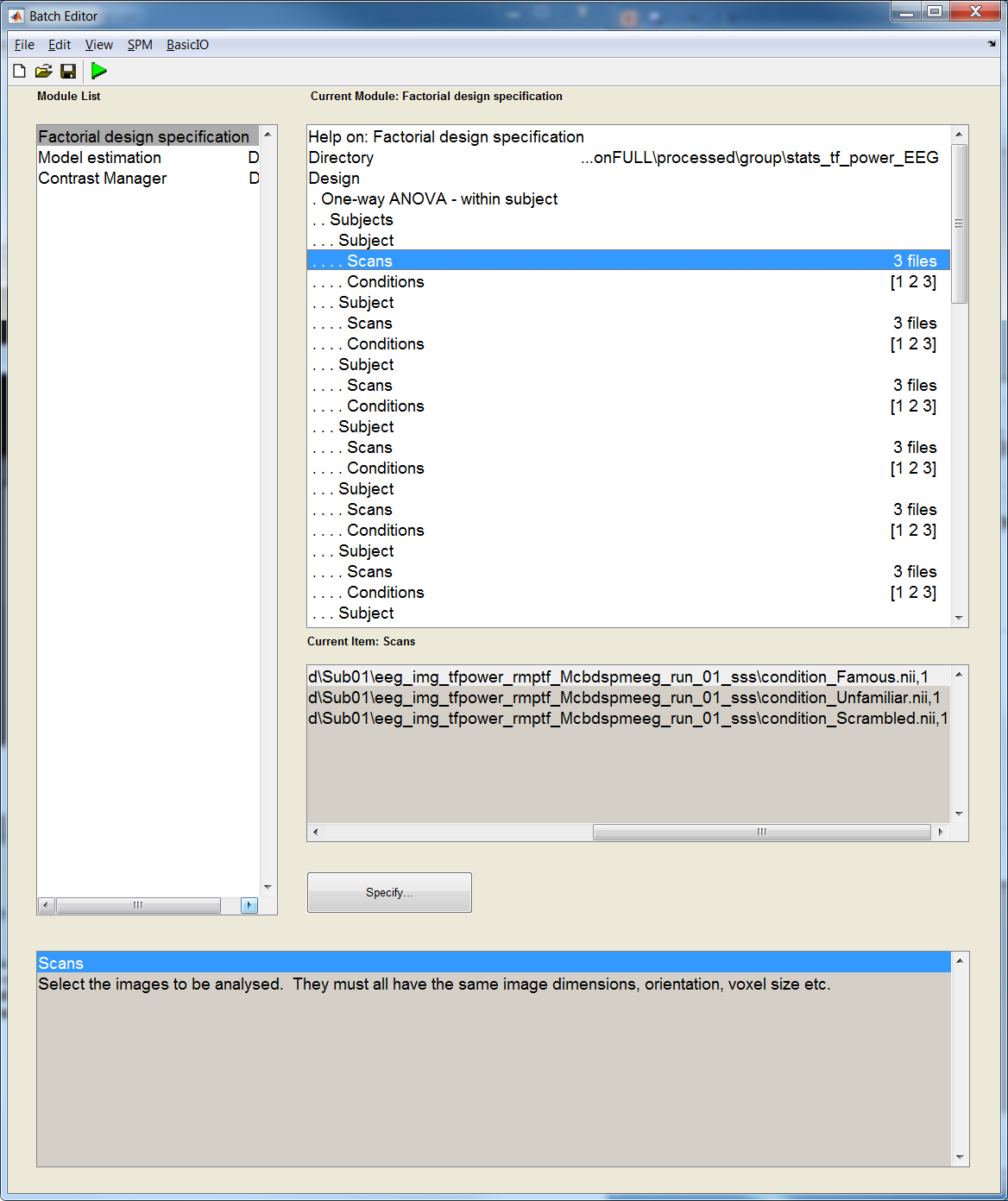 Famous
Unfamiliar
Scrambled
Subjects
Sub01
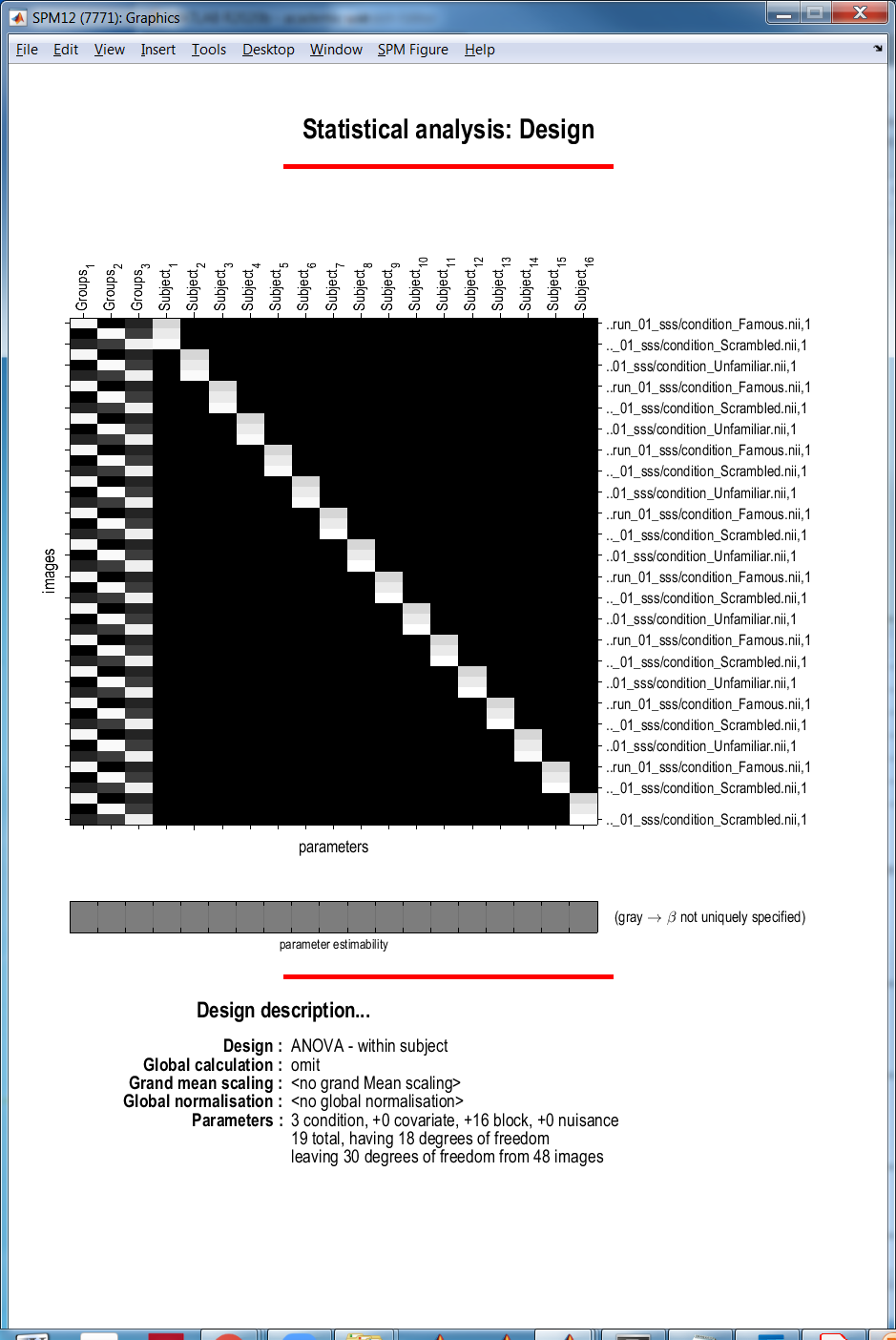 Sub01 Famous
Sub02
Sub01 Unfamiliar
Sub01 Scrambled
Sub02 Famous
Sub03
Sub02 Unfamiliar
Sub02 Scrambled
…
…
Famous
Unfamiliar
Scrambled
Time x Frequency results
Save -> thresholded image 
then Display -> TF images
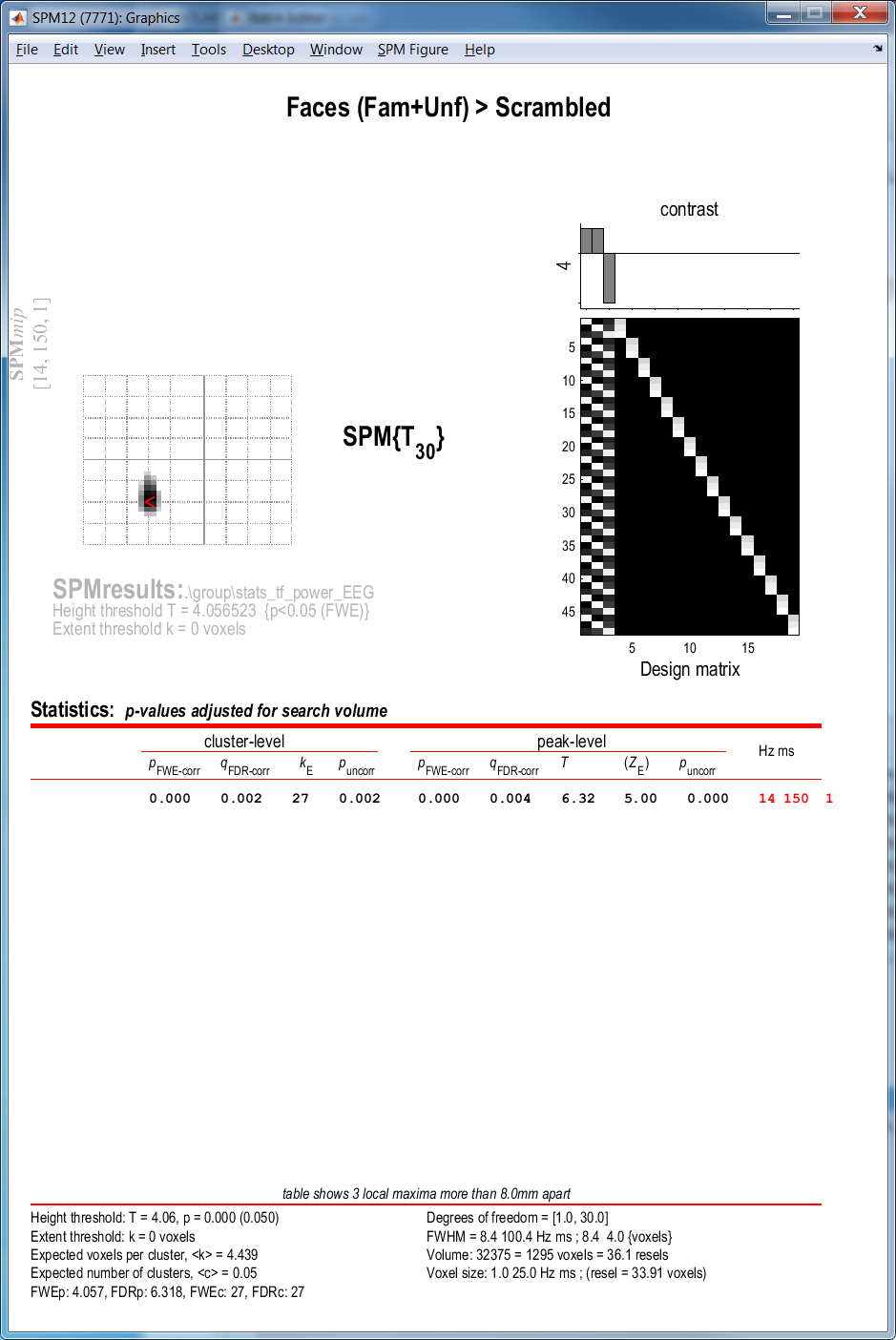 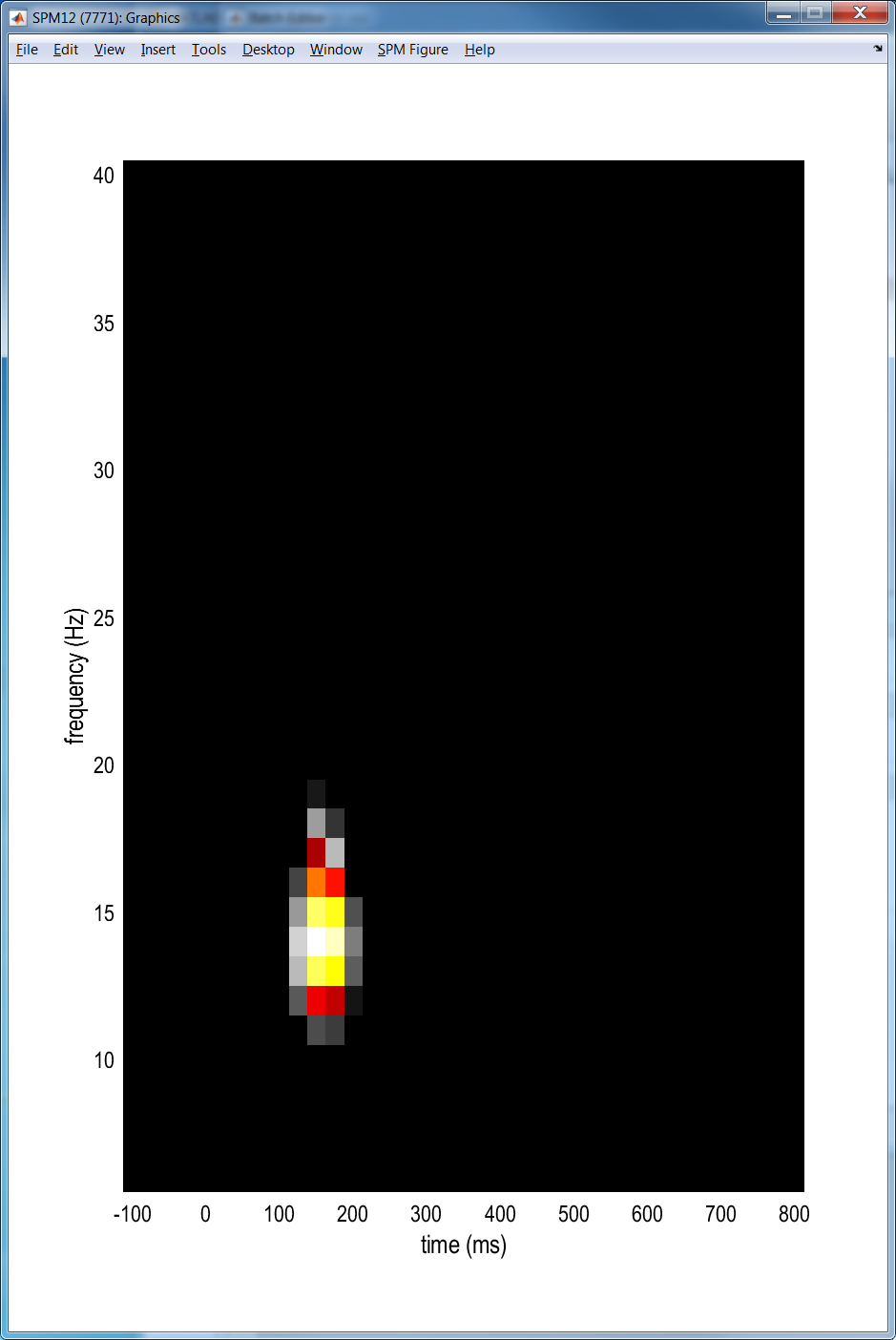 Plot contrast estimates (Effects of Interest)
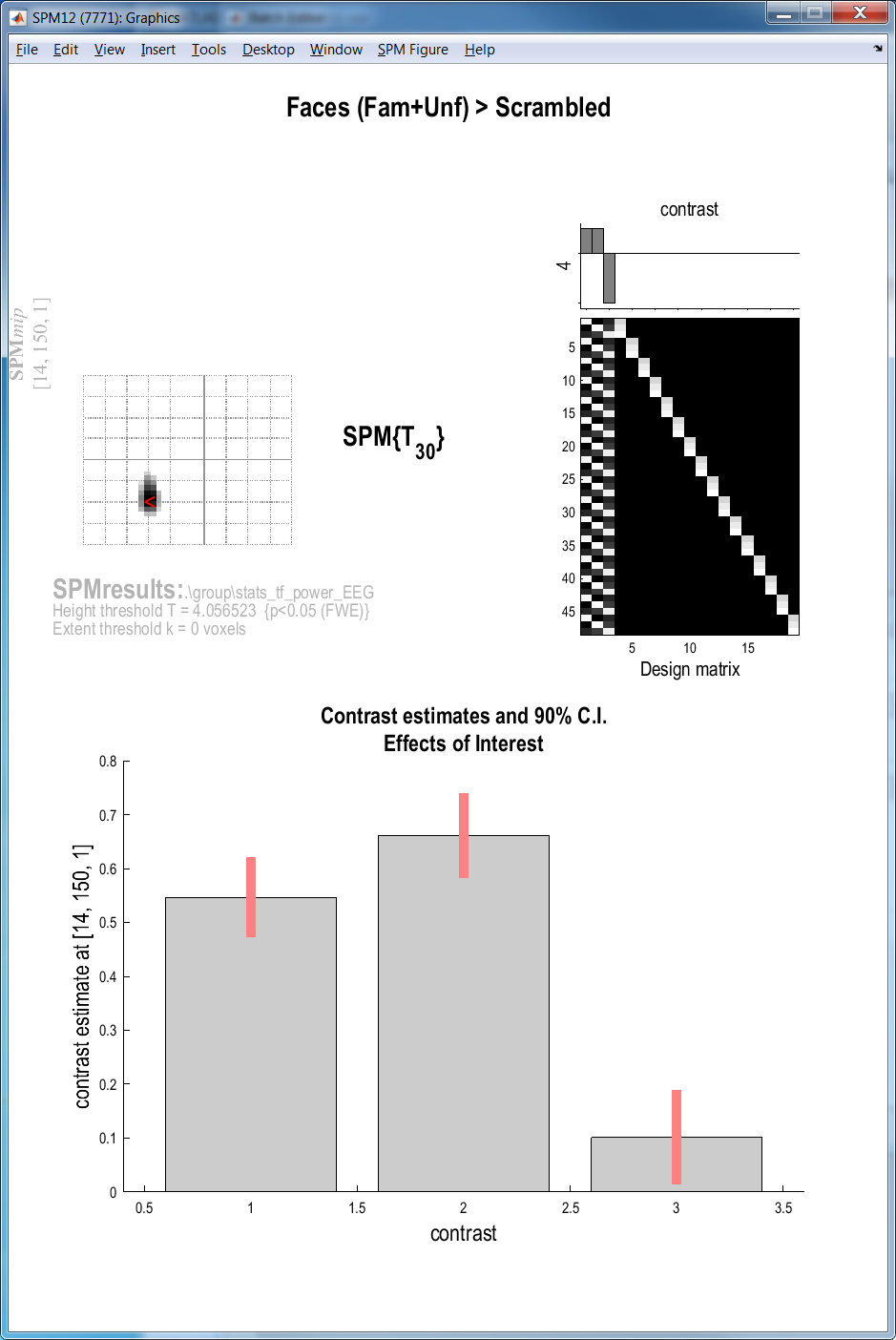 EOI contrast: [[eye(3) ones(3,16)/16]]
3. Source Stats in N=16
Source Stats batch & model (One-way repeated measures ANOVA)
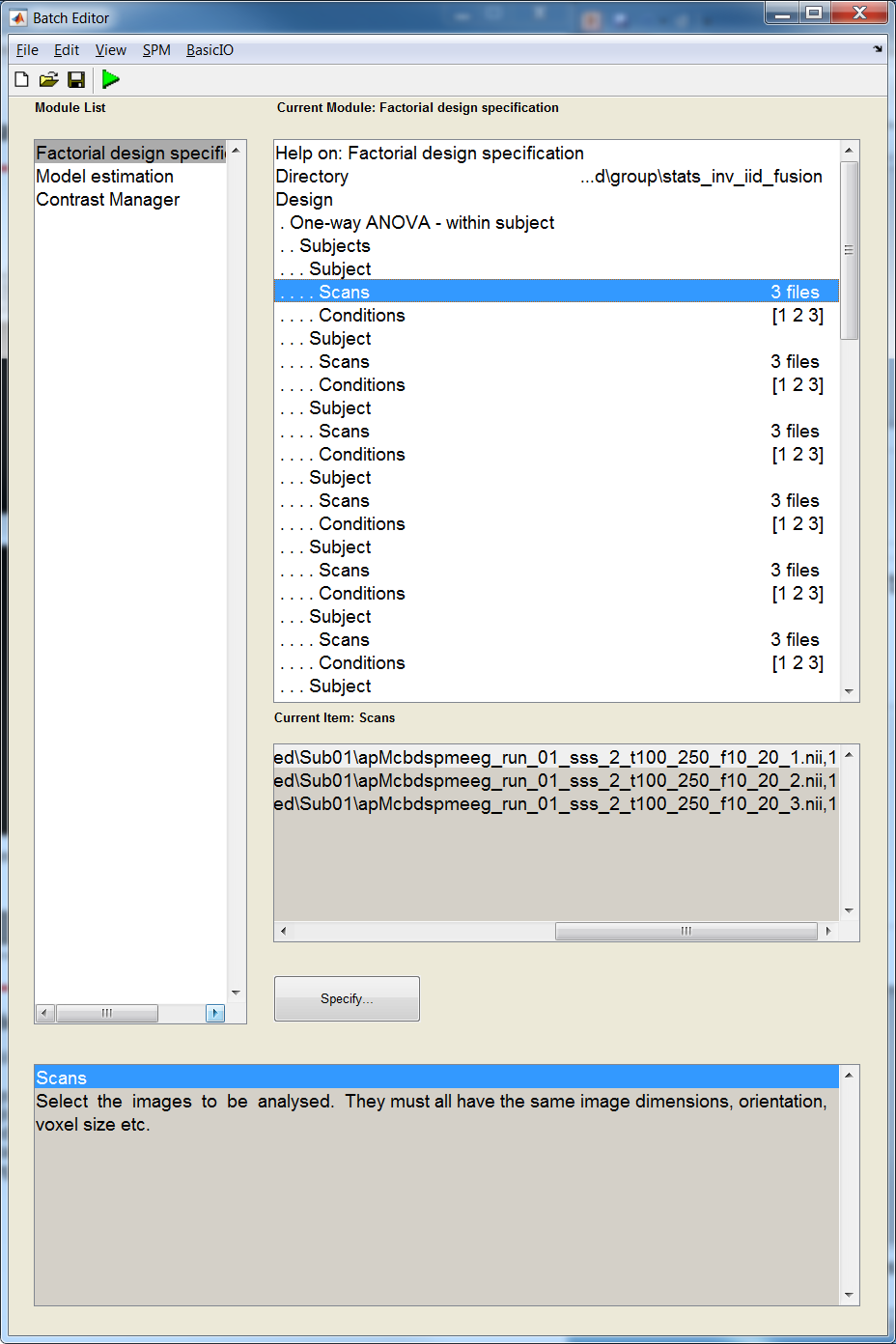 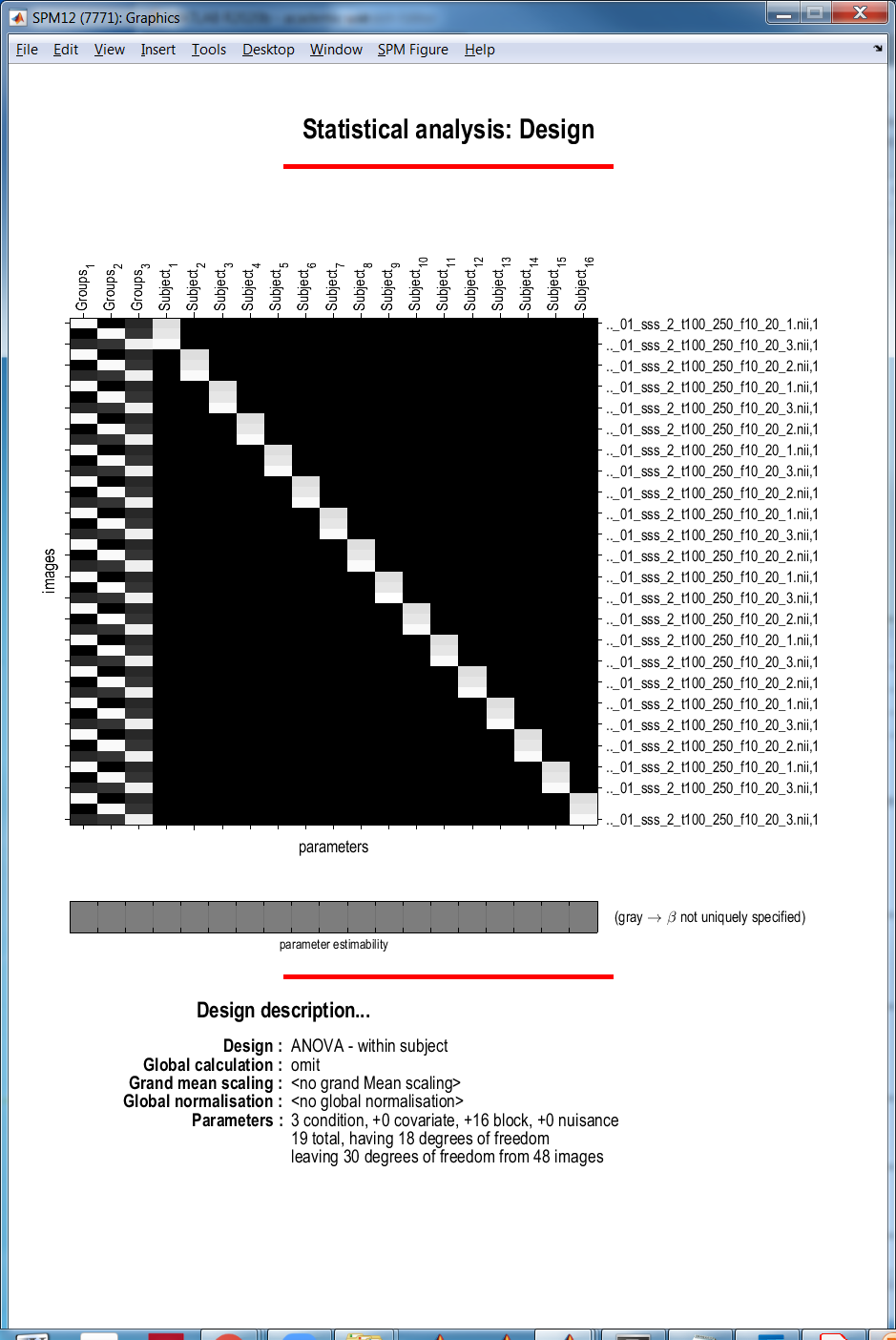 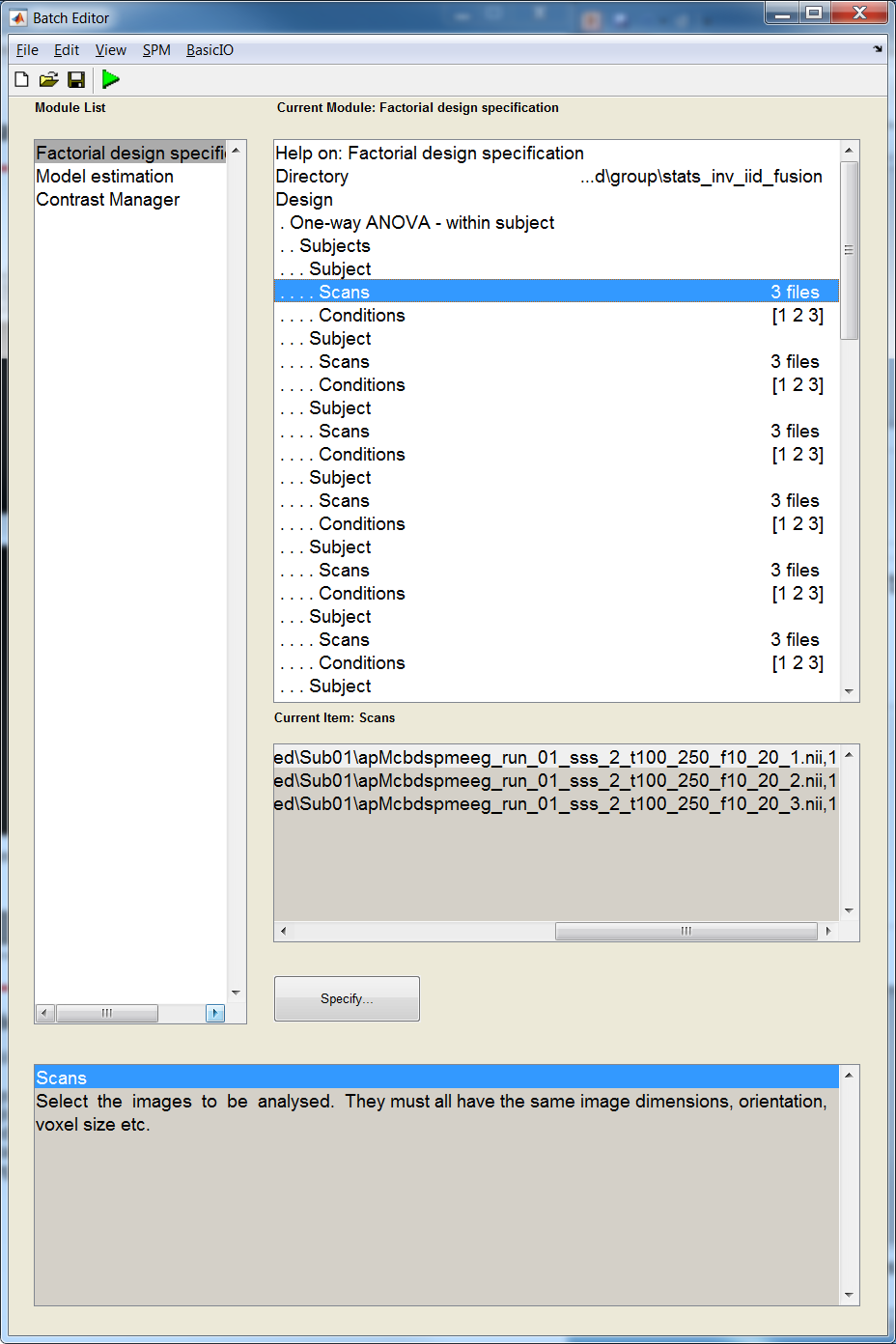 Inverse index 
2=IID 
i.e., Min. Norm 
in my analysis
Time-win
100-250ms
Freq-win
10-20Hz
Condition
 1=Famous / 2=Unfamiliar / 3=Scrambled
 According to condition order in the file
Source results (images *.nii)
Overlay -> sections -> individual T1
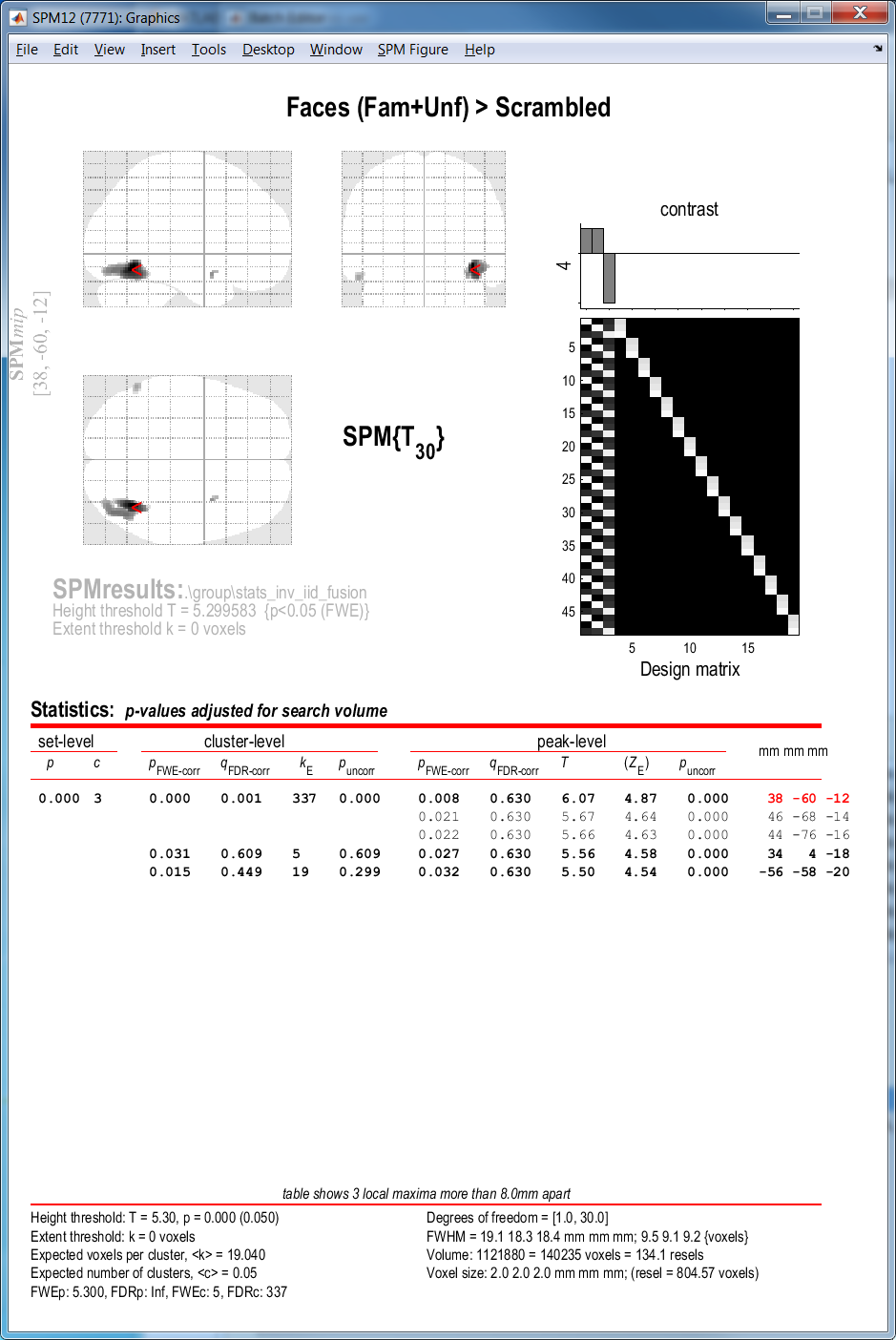 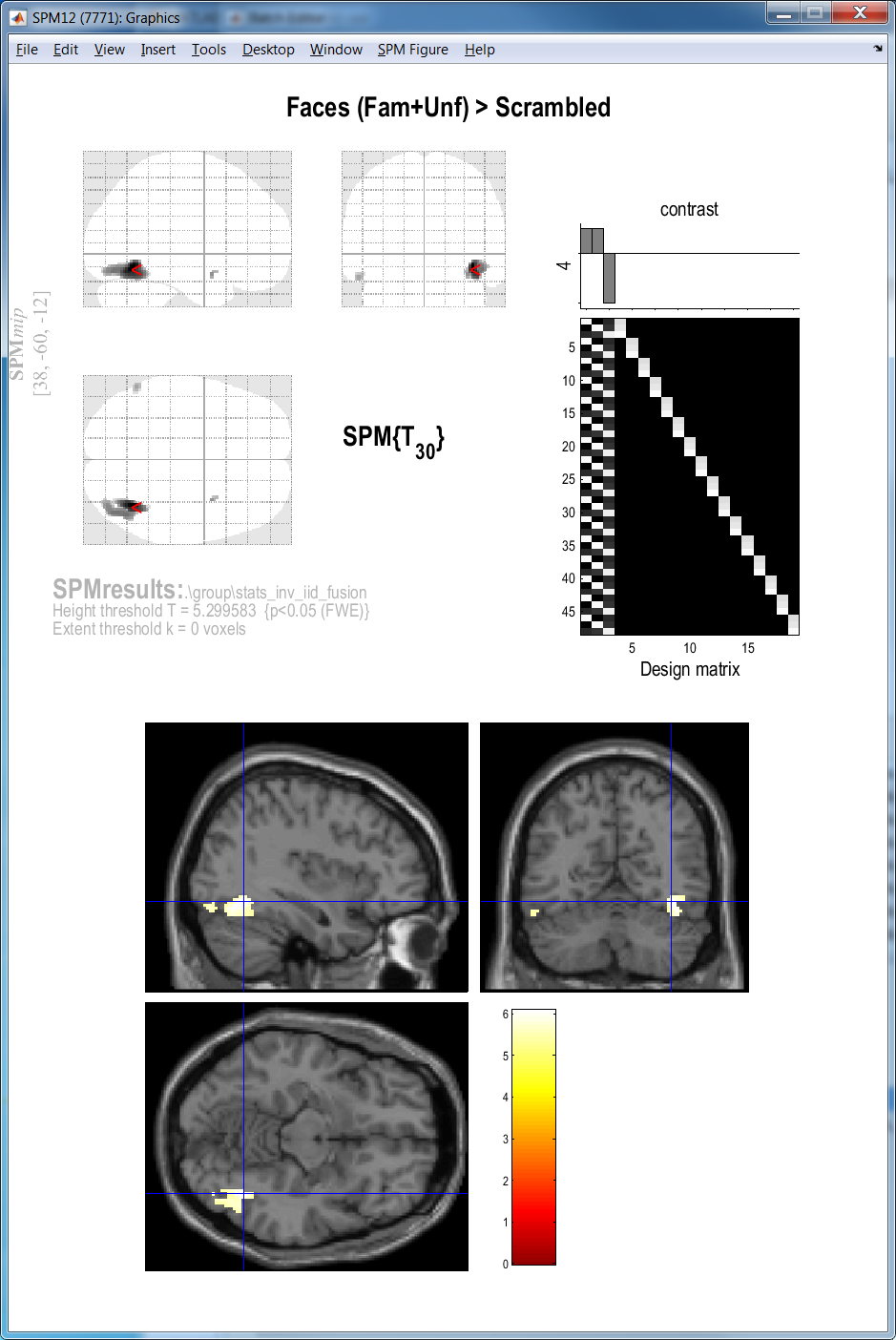 Plot contrast estimates (Effects of Interest)
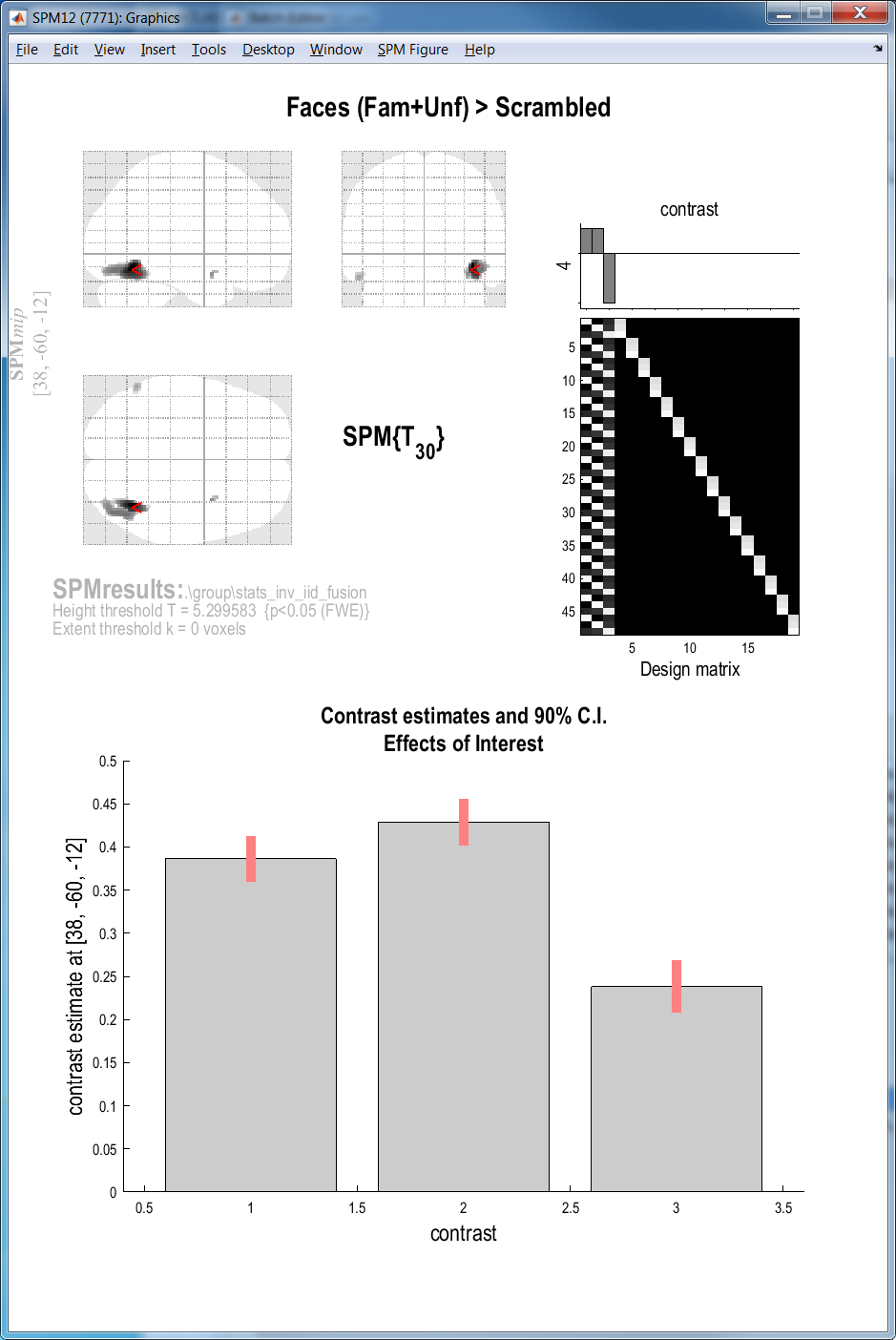 EOI contrast: [[eye(3) ones(3,16)/16]]
Source results (surfaces *.gii)
Rotated & inflated
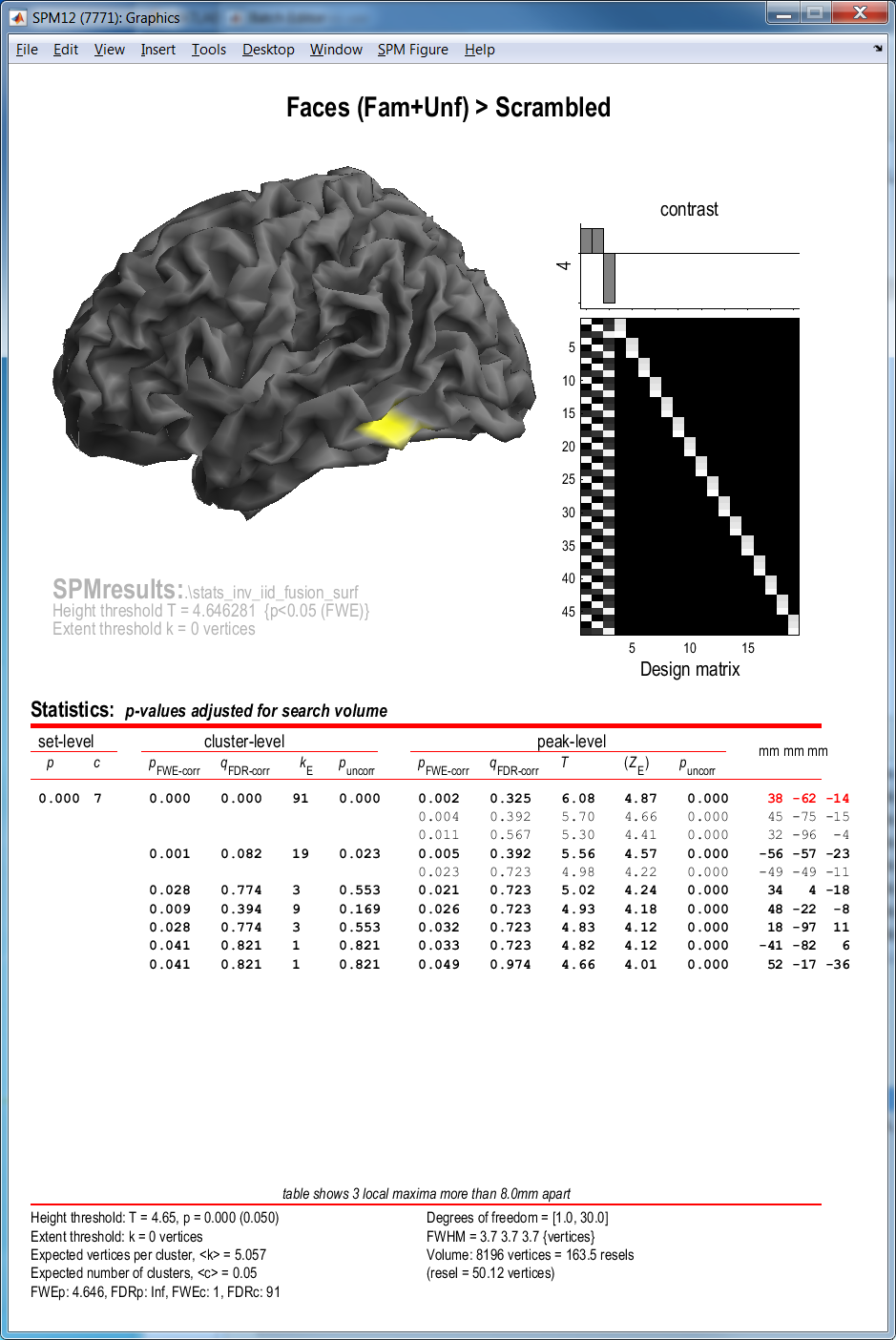 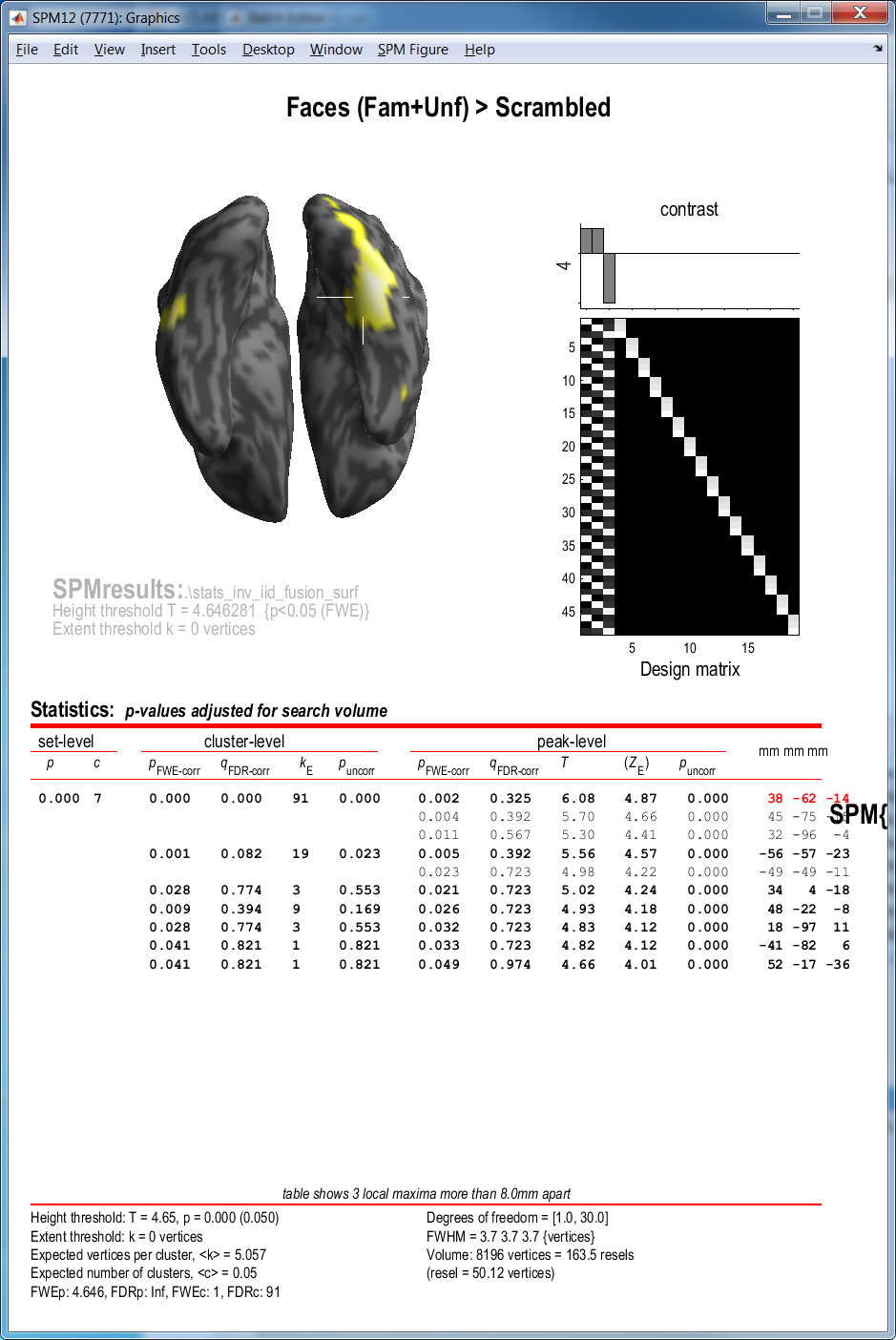 Plot contrast estimates (Effects of Interest)
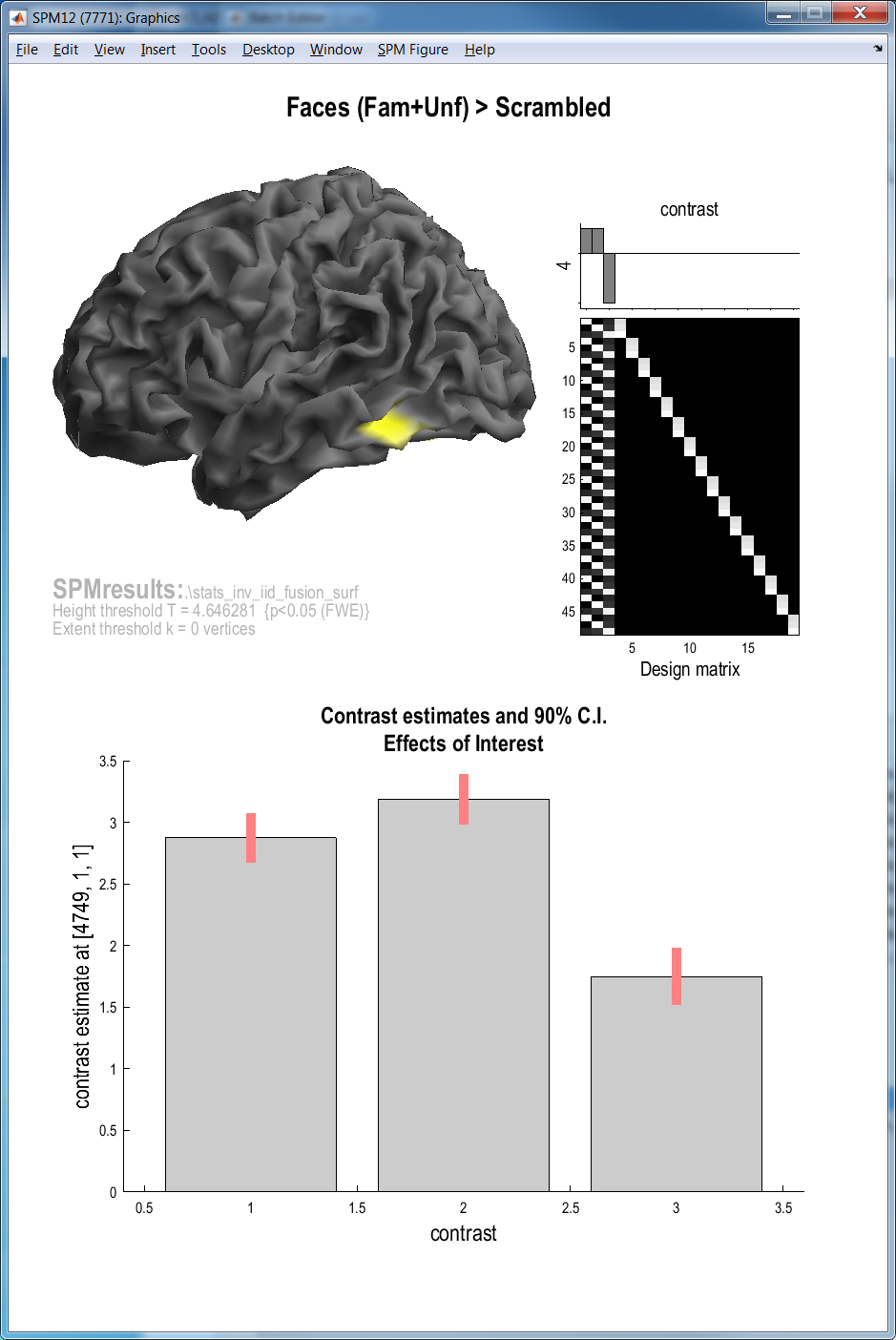 EOI contrast: [[eye(6) ones(6,16)/16]]